人教版  八年级下册
第十章  《浮力》章复习
[Speaker Notes: 本PPT模板部分元素使用了幻灯片母版制作。如果需要修改，点击-视图-幻灯片母版-修改；完成后关闭编辑母版即可。]
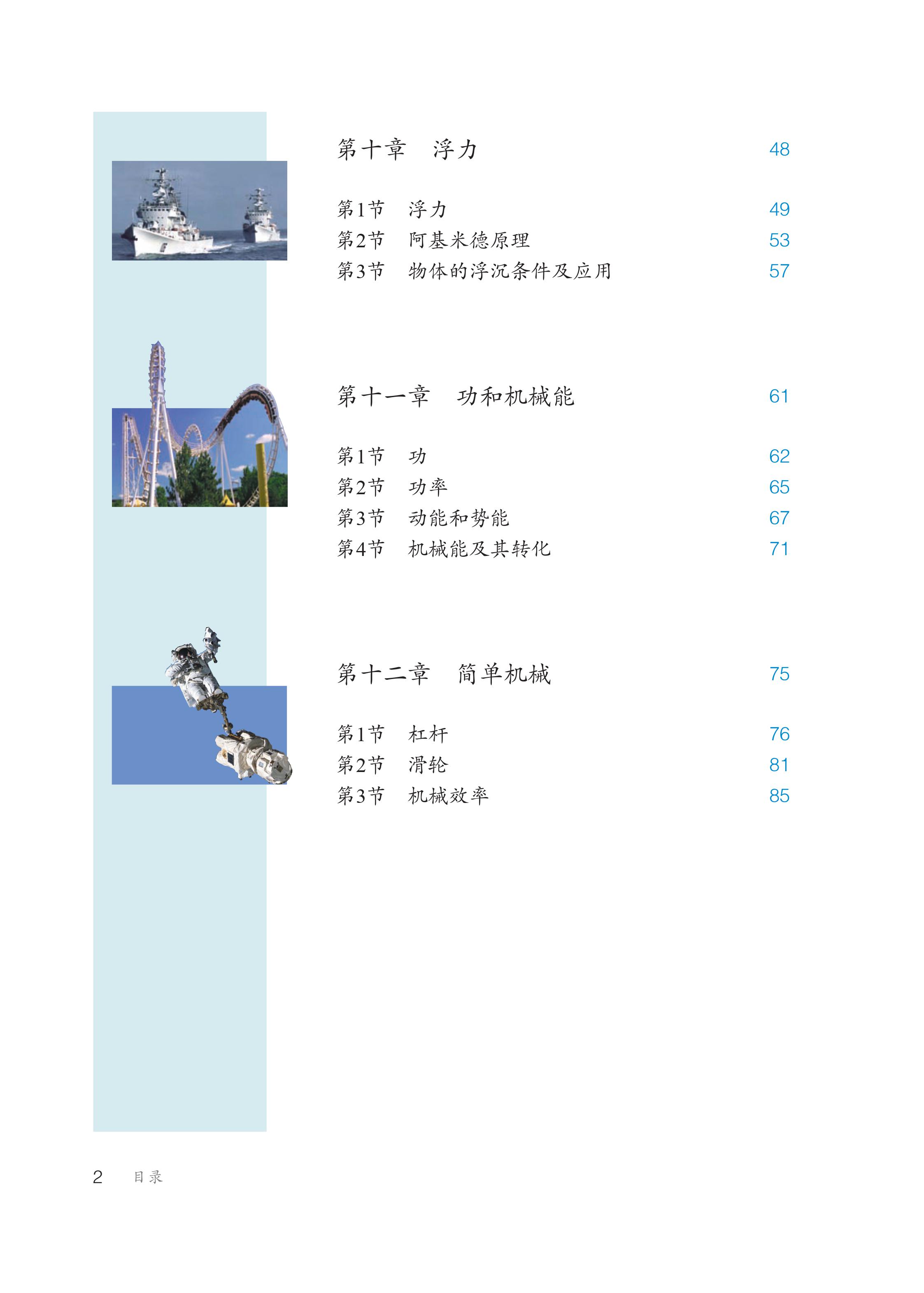 认识浮力
探究浮力
应用浮力
综合提高
巩固知识
形成联系
[Speaker Notes: 本PPT模板部分元素使用了幻灯片母版制作。如果需要修改，点击-视图-幻灯片母版-修改；完成后关闭编辑母版即可。]
概  念
认识浮力
产生原因
基本测量
浮力
[Speaker Notes: 本PPT模板部分元素使用了幻灯片母版制作。如果需要修改，点击-视图-幻灯片母版-修改；完成后关闭编辑母版即可。]
浮力概念：浸在液体(或气体）中的物体受到液体
         （或气体）向上的力叫做浮力
示数变小了
（1）“浸在”包括部分浸入和全部浸入两种情况
（2）施力物体：液体(或气体）
（3）受力物体：浸在液体(或气体）中的物体
（4）方向：竖直向上
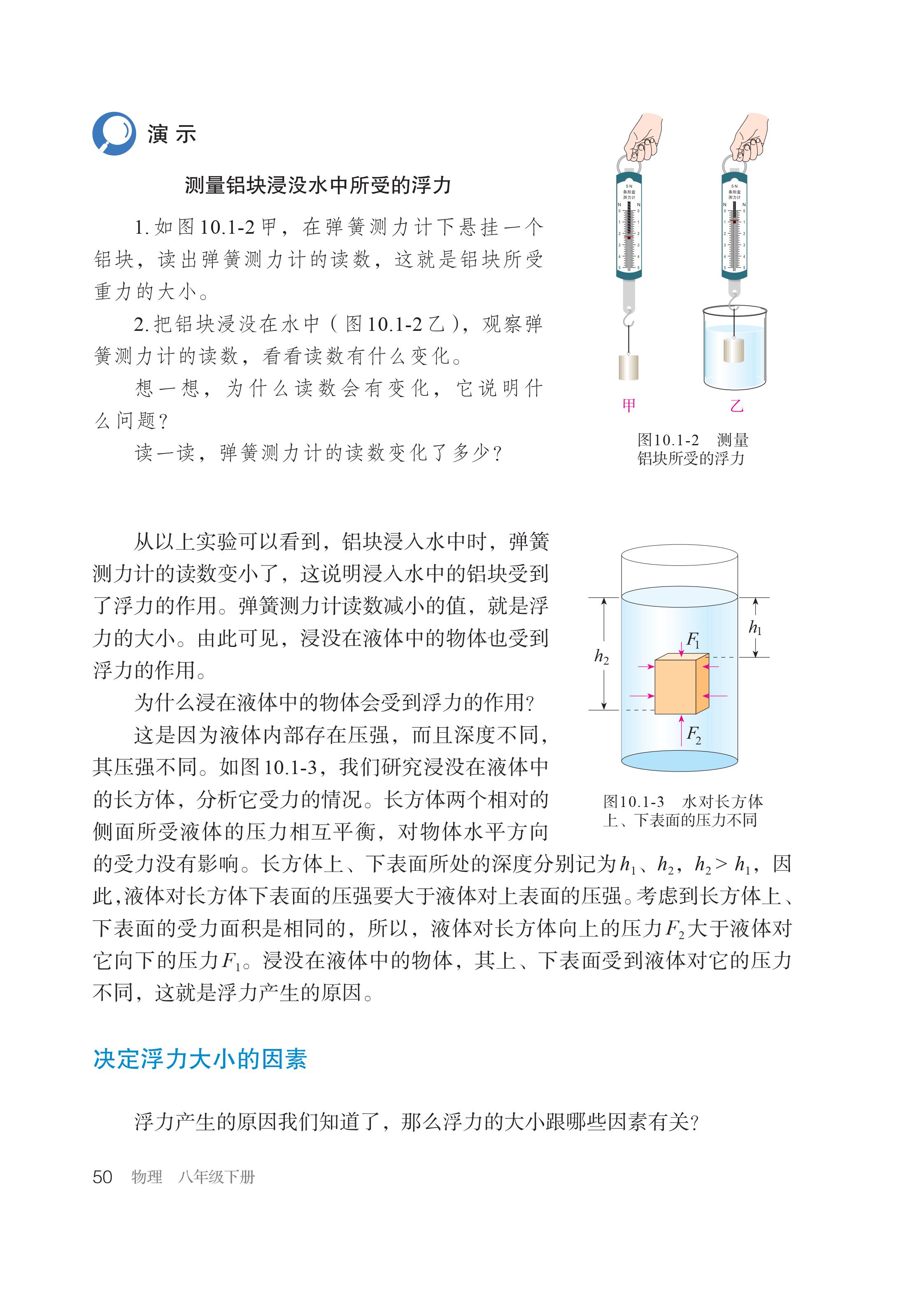 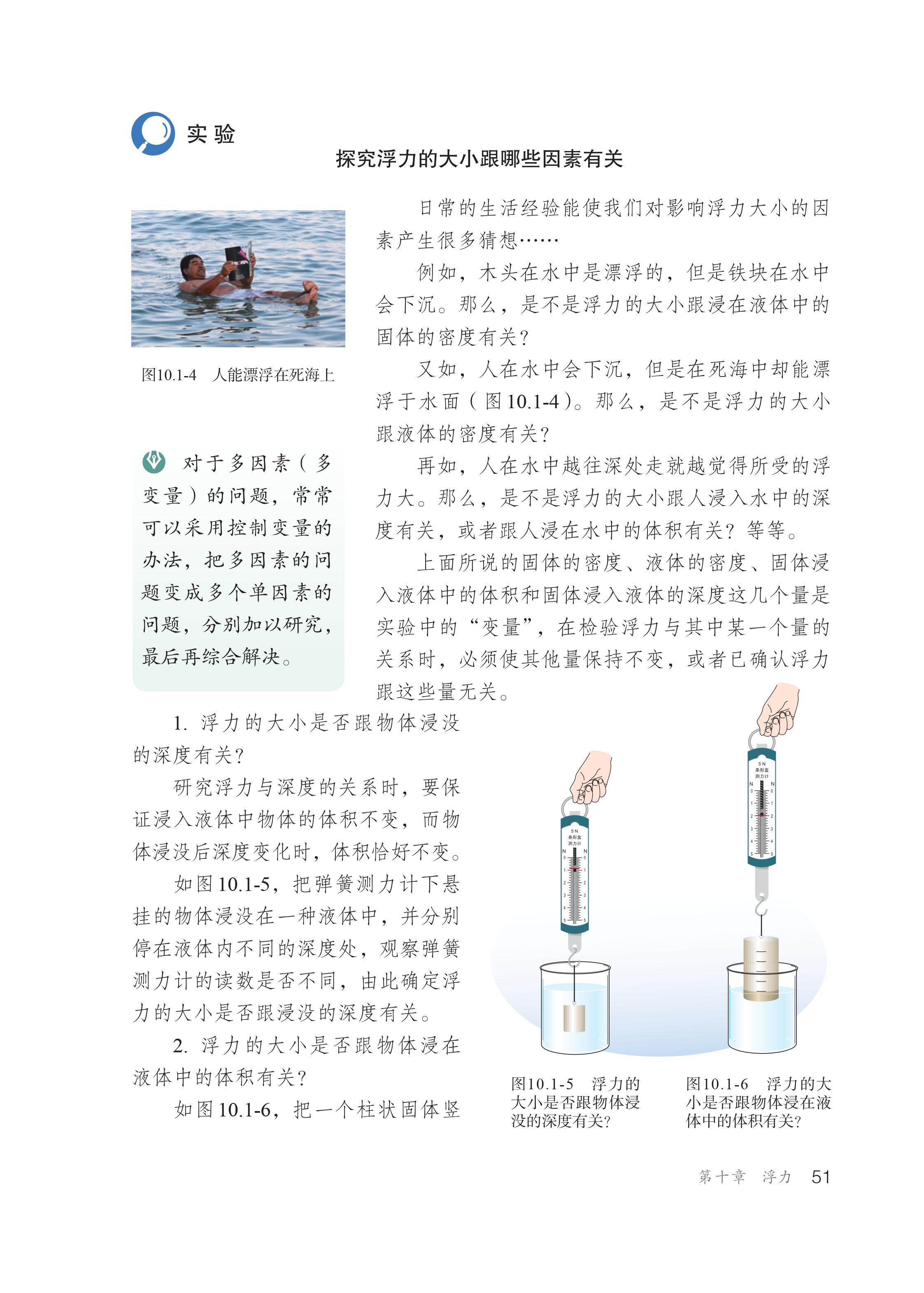 概念
认识浮力
[Speaker Notes: 本PPT模板部分元素使用了幻灯片母版制作。如果需要修改，点击-视图-幻灯片母版-修改；完成后关闭编辑母版即可。]
浮力概念：浸在液体(或气体）中的物体受到液体
         （或气体）向上的力叫做浮力
示数变小了
F拉
（1）“浸在”包括部分浸入和全部浸入两种情况
（2）施力物体：液体(或气体）
（3）受力物体：浸在液体(或气体）中的物体
（4）方向：竖直向上
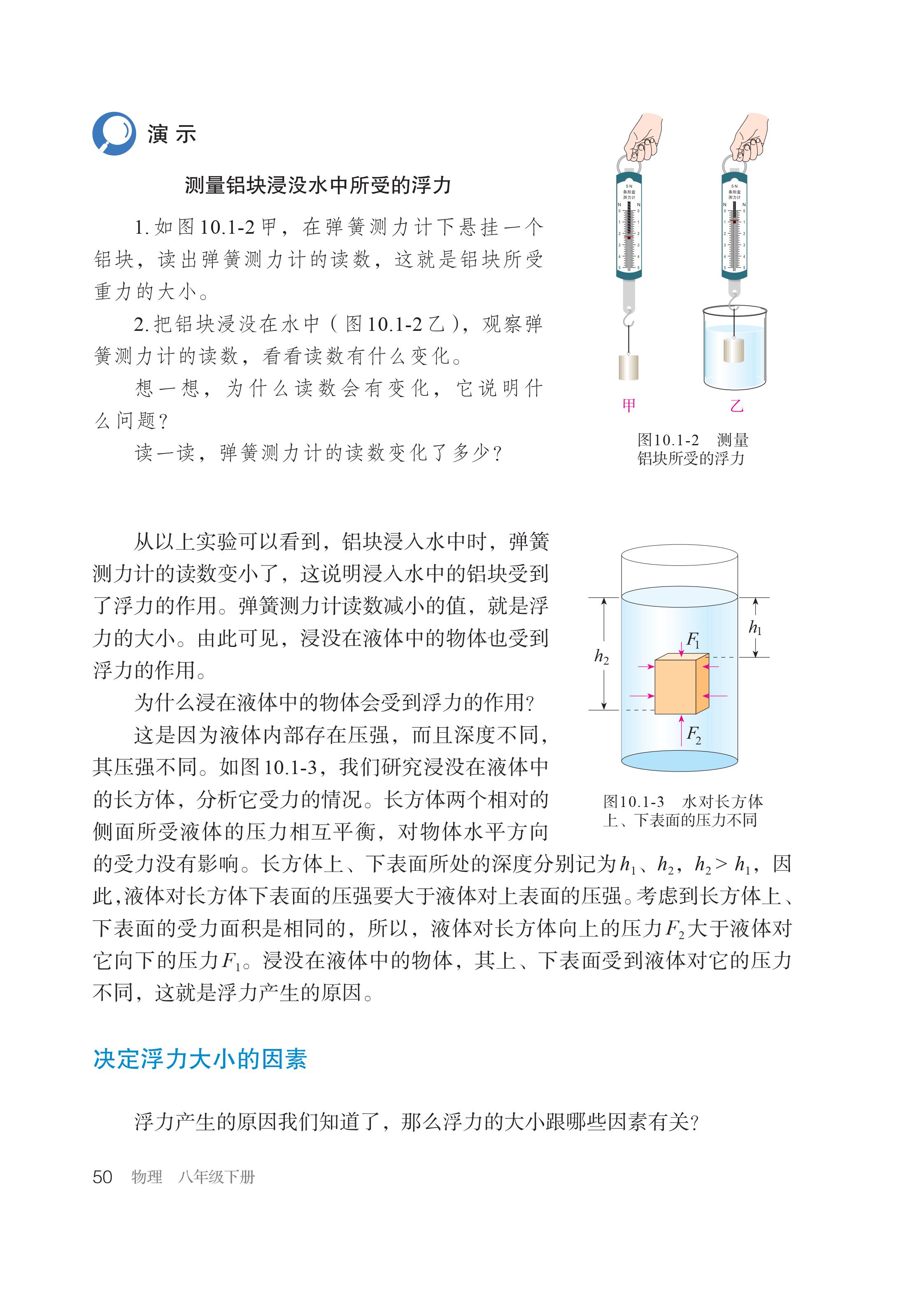 G
F拉
＇
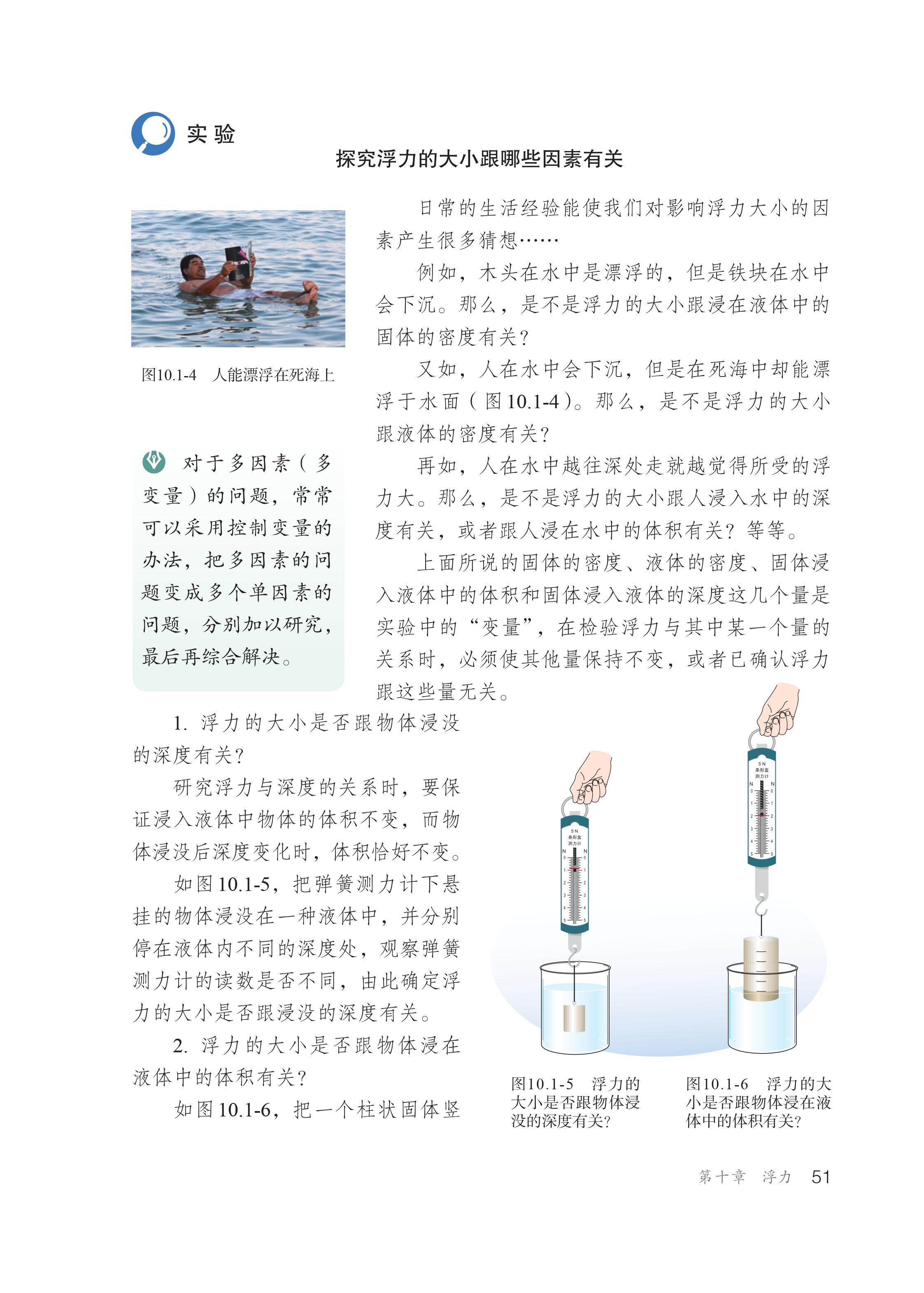 概念
认识浮力
基本测量
基本测量方法：
        F浮＝ G－  F拉      
（原理：受力平衡）
F浮
G
[Speaker Notes: 本PPT模板部分元素使用了幻灯片母版制作。如果需要修改，点击-视图-幻灯片母版-修改；完成后关闭编辑母版即可。]
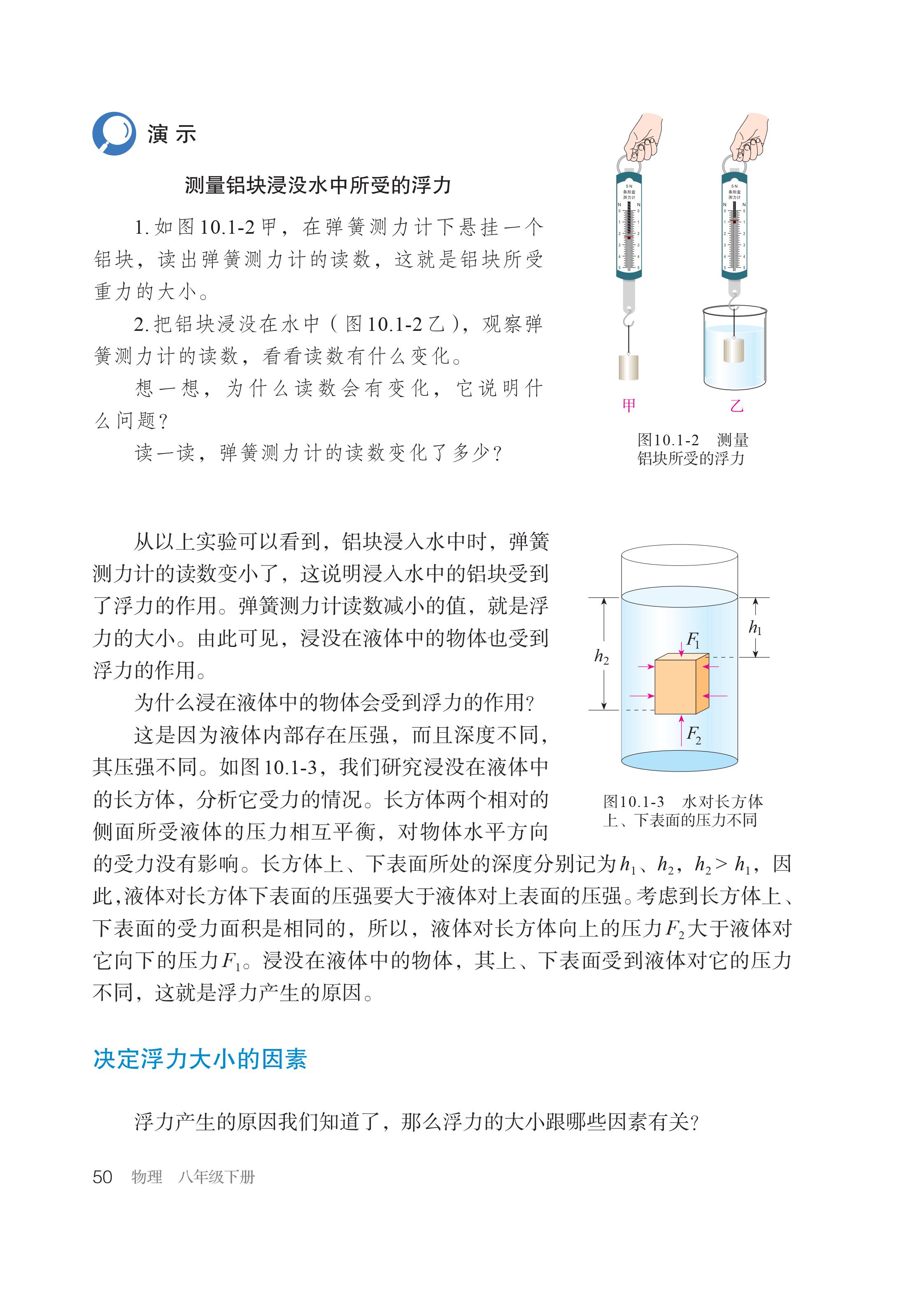 液体中浮力产生原因：液体对物体向上、向下的压力差
（1）计算式：F浮＝ F向上－  F向下
（2）一般情况下，浮力是液体对物体所有压力的总效果，
      在分析物 体受力时，浮力和液体压力不同时考虑。
（3）当物体漂浮于液面时，上表面受到液体向下压力
         为0，F浮＝ F向上
（4）有压力差就有浮力，没有压力差即使物体浸在液体
        中也不受浮力。
概念
认识浮力
产生原因
基本测量
概  念
认识浮力
产生原因
基本测量
大小跟哪些因素有关
浮力
探究浮力
阿基米德原理
(大小跟排开液体所受重力的关系)
[Speaker Notes: 本PPT模板部分元素使用了幻灯片母版制作。如果需要修改，点击-视图-幻灯片母版-修改；完成后关闭编辑母版即可。]
《课标》中要求的20个学生必做实验之一
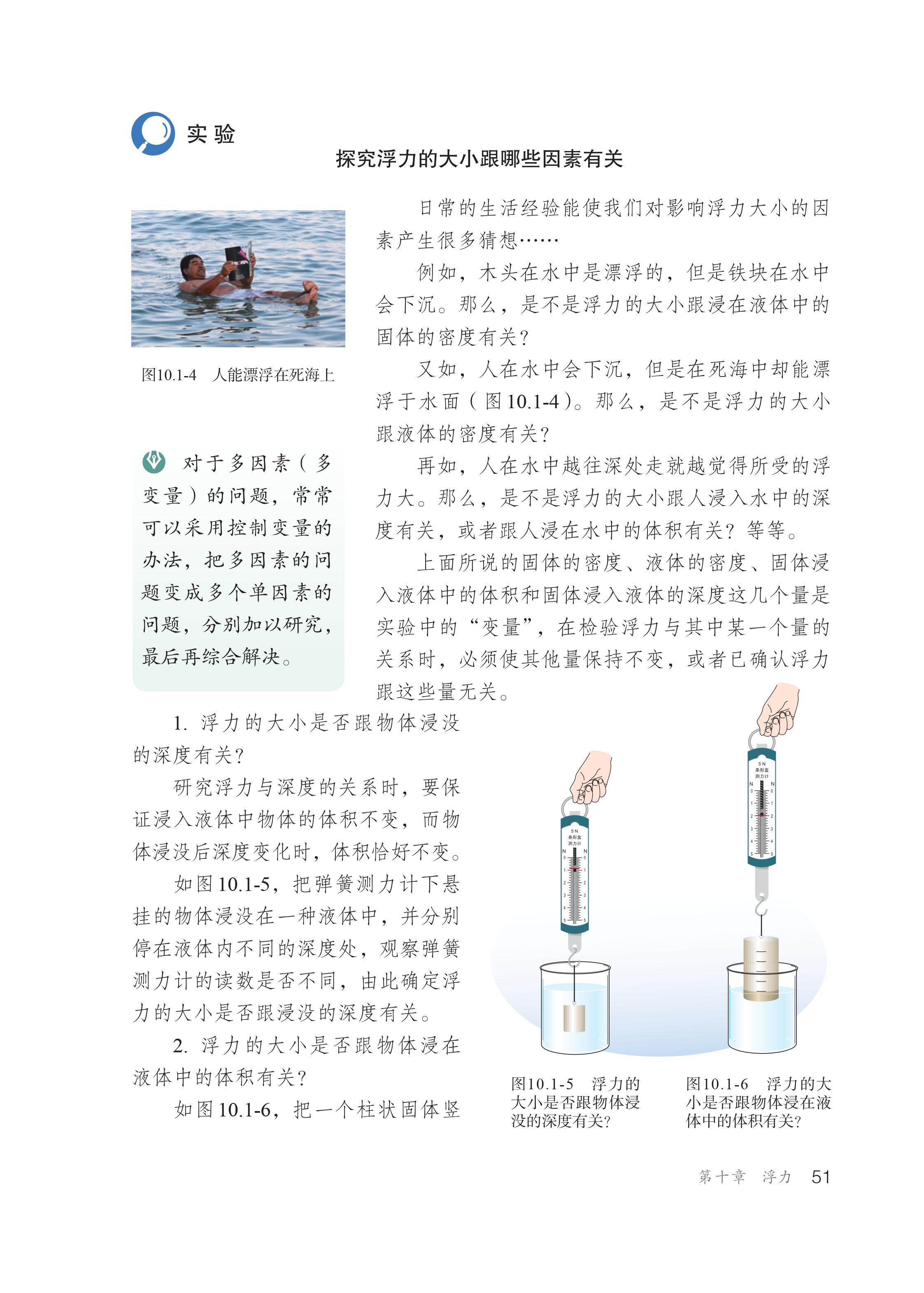 猜想：浮力大小与物体密度、液体密度、物体浸入液体中的体积、物体浸入液体中的深度等有关。
实验方法：控制变量法
探究浮力
影响浮力大小的因素
测量仪器：弹簧测力计
 F浮＝ G－  F拉
[Speaker Notes: 本PPT模板部分元素使用了幻灯片母版制作。如果需要修改，点击-视图-幻灯片母版-修改；完成后关闭编辑母版即可。]
ABC图：均为同一物体 ；    D图：为体积相同、密度不同的两个物体
物体浸在液体中的体积
液体的密度
物体浸在液体中的深度
物体的密度
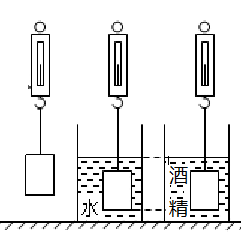 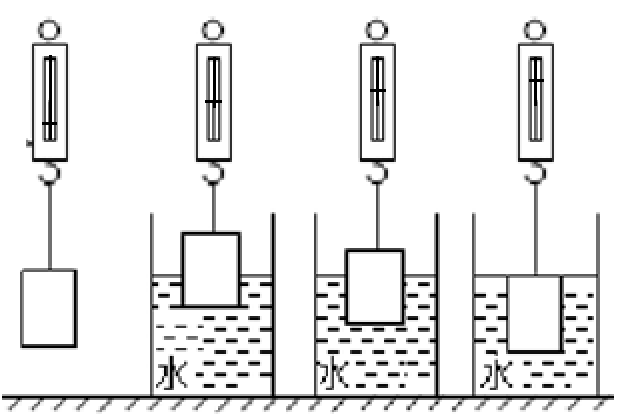 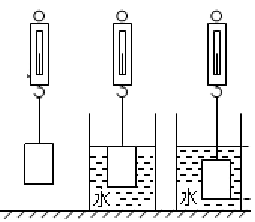 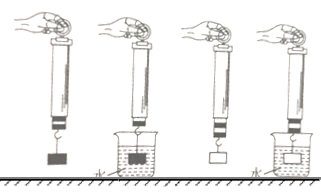 A
B
C
D
探究浮力
影响浮力大小的因素
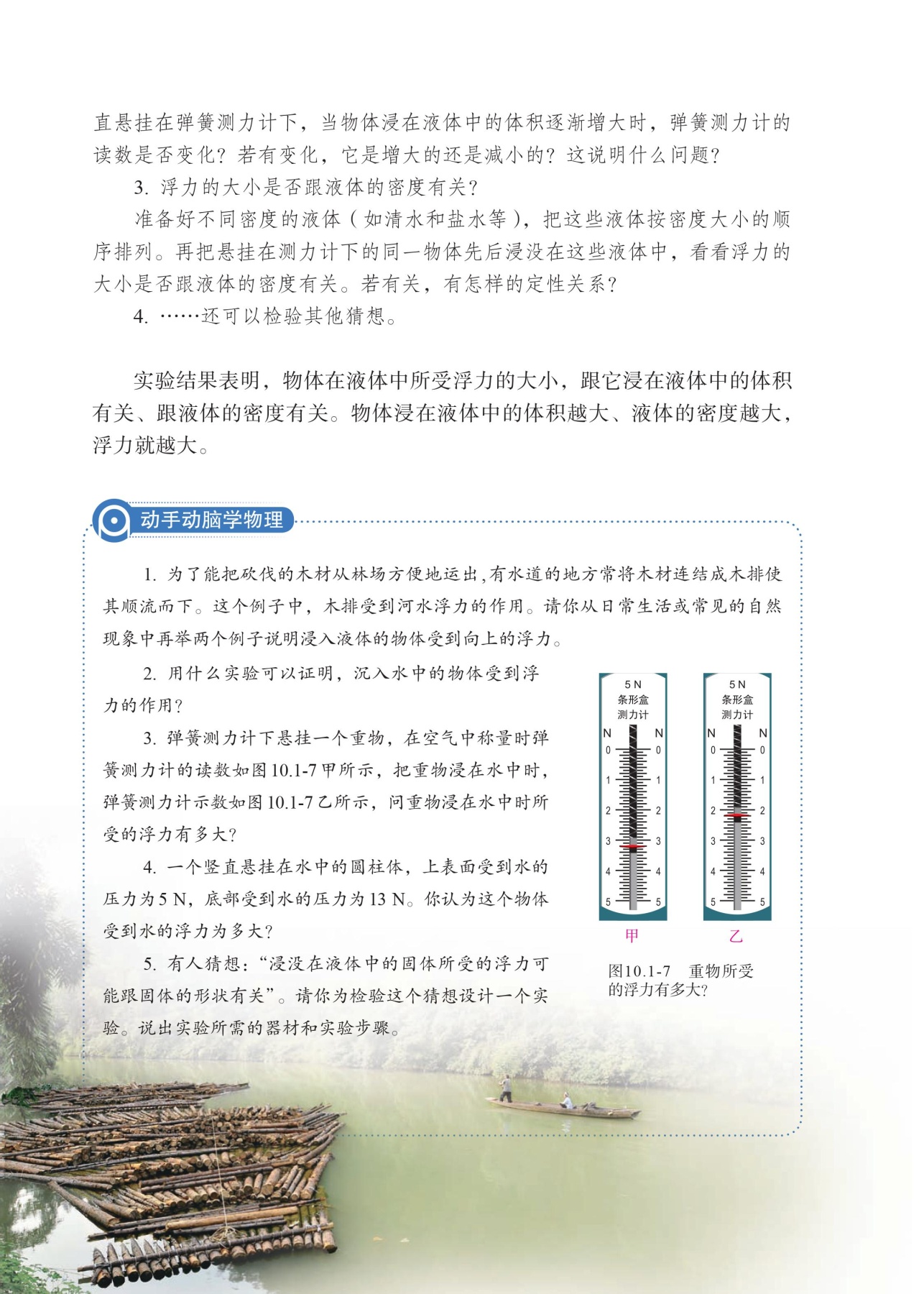 实验结论：
[Speaker Notes: 本PPT模板部分元素使用了幻灯片母版制作。如果需要修改，点击-视图-幻灯片母版-修改；完成后关闭编辑母版即可。]
阿基米德原理
 （浮力大小跟排开液体
    所受重力的关系）
经历实验过程做到“四会”：
          会操作、会记录、会分析、会论证
溢水杯的使用
F浮＝  G排
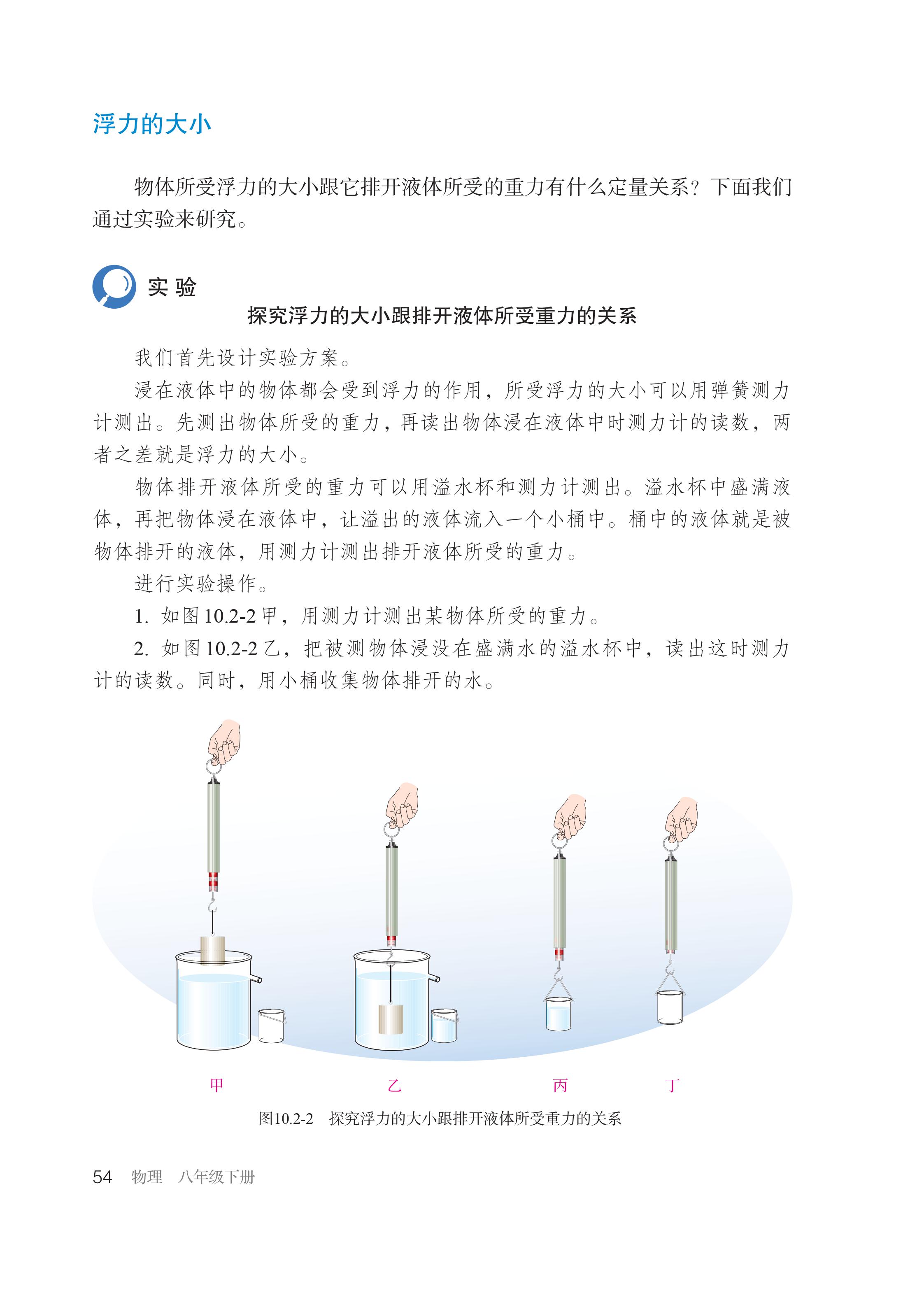 1
2
3
4
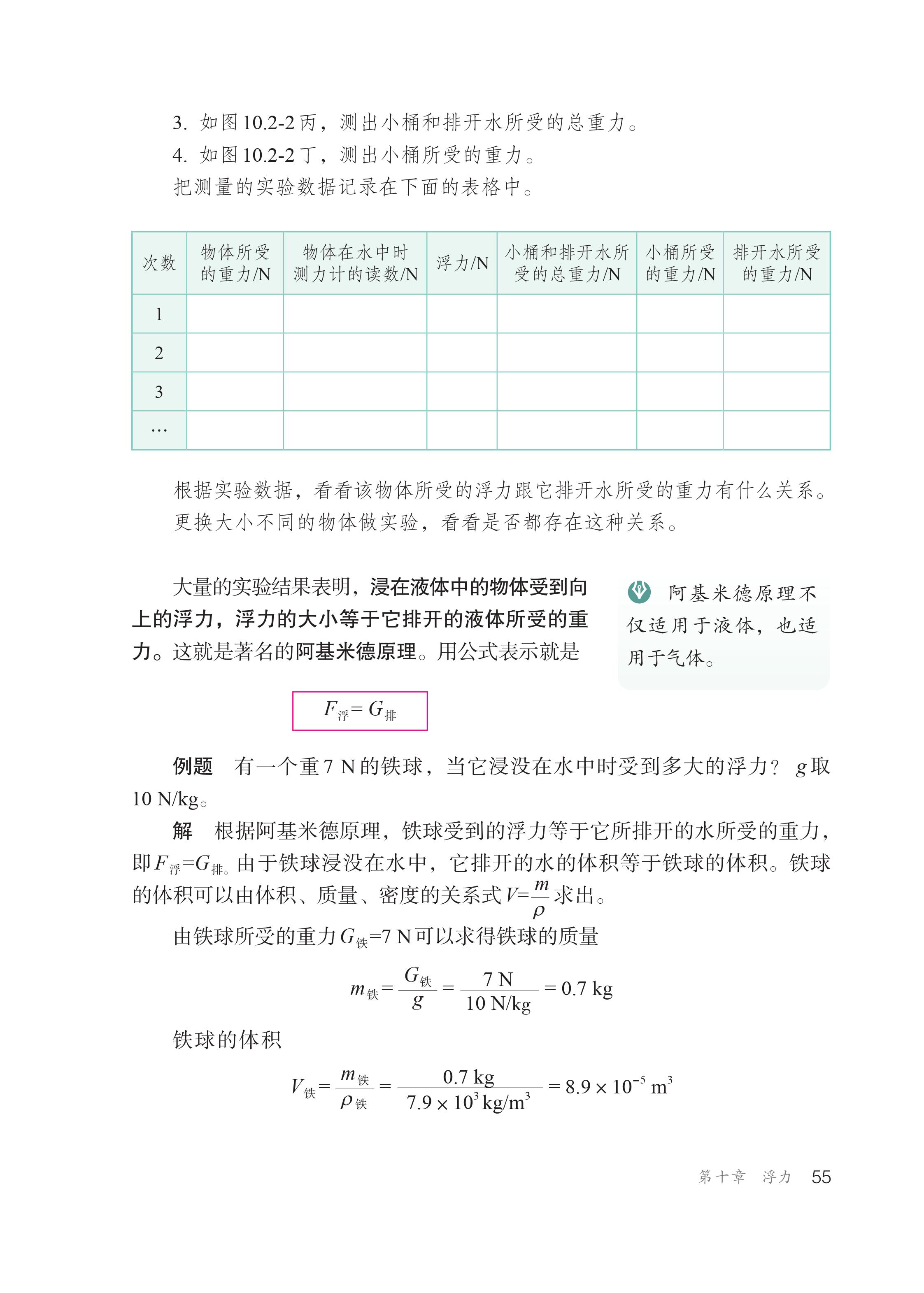 探究浮力
影响浮力大小的因素
[Speaker Notes: 本PPT模板部分元素使用了幻灯片母版制作。如果需要修改，点击-视图-幻灯片母版-修改；完成后关闭编辑母版即可。]
阿基米德原理
 （浮力大小跟排开液体
    所受重力的关系）
原理会复述、公式会应用
阿基米德原理：浸在液体中的物体受到向上的浮力，浮力的大小等于
              物体排开液体所受的重力。   表达式：F浮＝  G排
＜
（1）推导式   F浮＝  G排 ＝ m排 g＝ ρ液 gV排
（2）V排＝ V物浸          当物体浸没在液体中时：  V排＝ V物
                                   当物体部分浸在液体中时：  V排＜ V物
（3）原理也适用于气体    F浮＝  G排 ＝ m排 g＝ ρ气 gV排
   人在空气中受到的浮力约为：F浮＝ G排 ＝ ρ空气 gV排＝ ρ空气 gV人
                                                                                                         ＝ 1.29 kg/m3×10N/kg ×0.05m3=0.645N
探究浮力
影响浮力大小的因素
[Speaker Notes: 本PPT模板部分元素使用了幻灯片母版制作。如果需要修改，点击-视图-幻灯片母版-修改；完成后关闭编辑母版即可。]
概  念
认识浮力
产生原因
基本测量
大小跟哪些因素有关
浮力
探究浮力
阿基米德原理
(大小跟排开液体所受重力的关系)
物体浮沉条件
应用浮力
应  用
[Speaker Notes: 本PPT模板部分元素使用了幻灯片母版制作。如果需要修改，点击-视图-幻灯片母版-修改；完成后关闭编辑母版即可。]
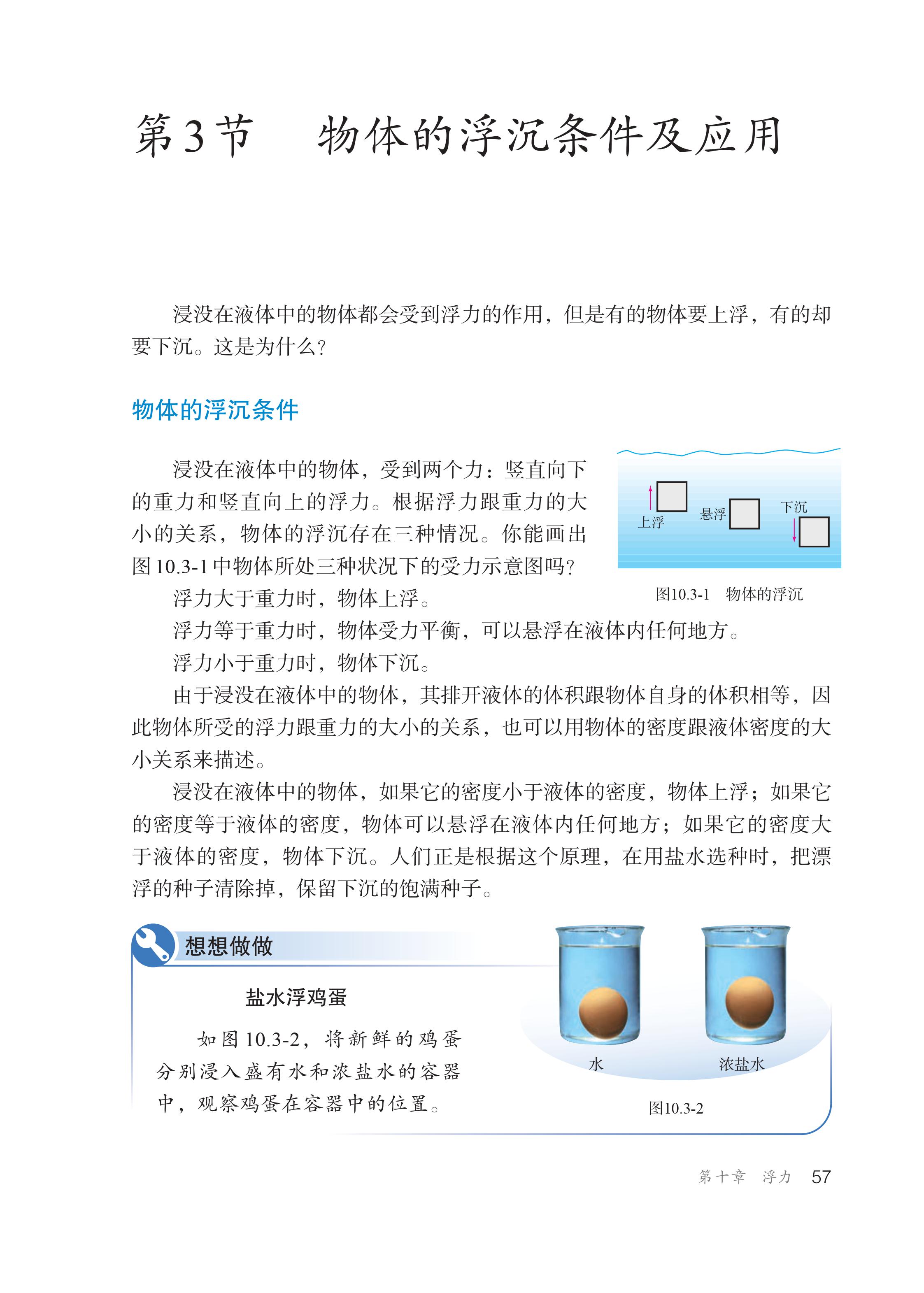 应用浮力
物体浮沉条件
[Speaker Notes: 本PPT模板部分元素使用了幻灯片母版制作。如果需要修改，点击-视图-幻灯片母版-修改；完成后关闭编辑母版即可。]
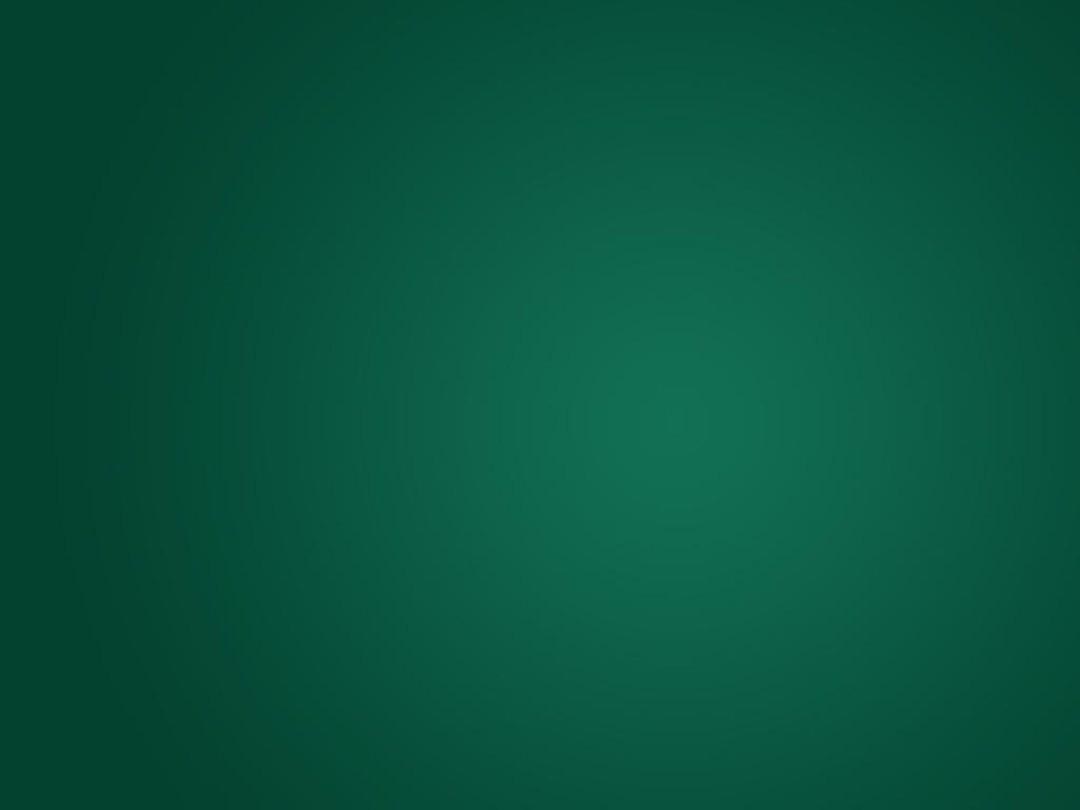 F浮
F浮
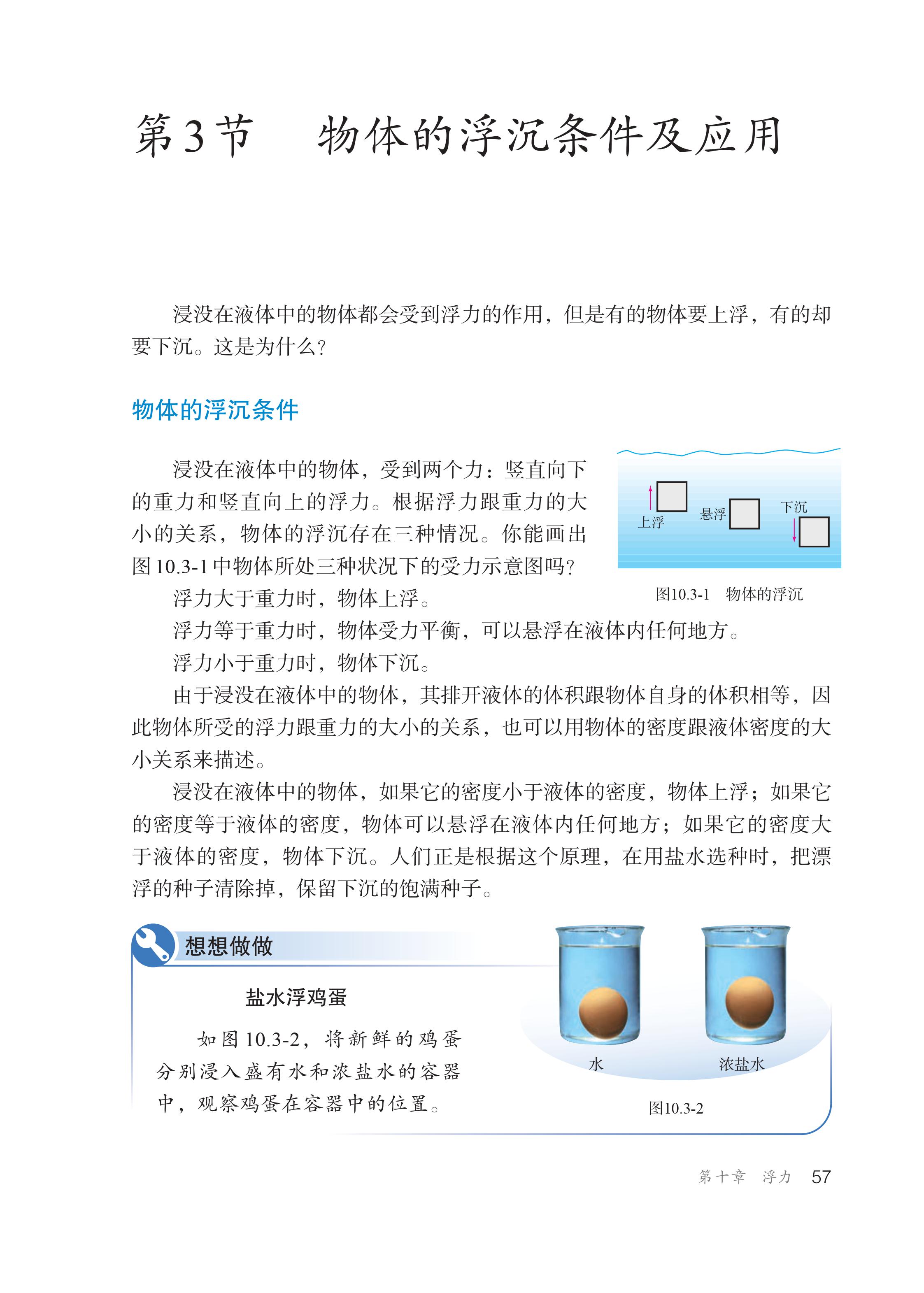 F浮
G
G
应用浮力
物体浮沉条件
G
[Speaker Notes: 本PPT模板部分元素使用了幻灯片母版制作。如果需要修改，点击-视图-幻灯片母版-修改；完成后关闭编辑母版即可。]
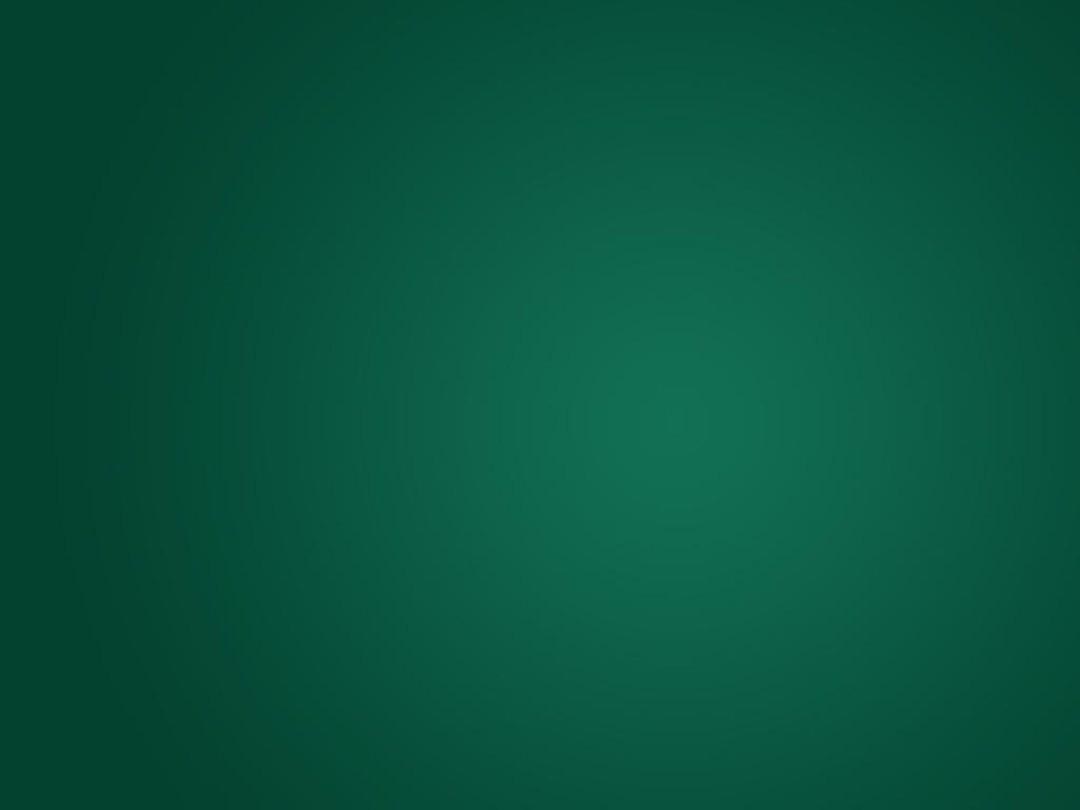 F浮
F浮
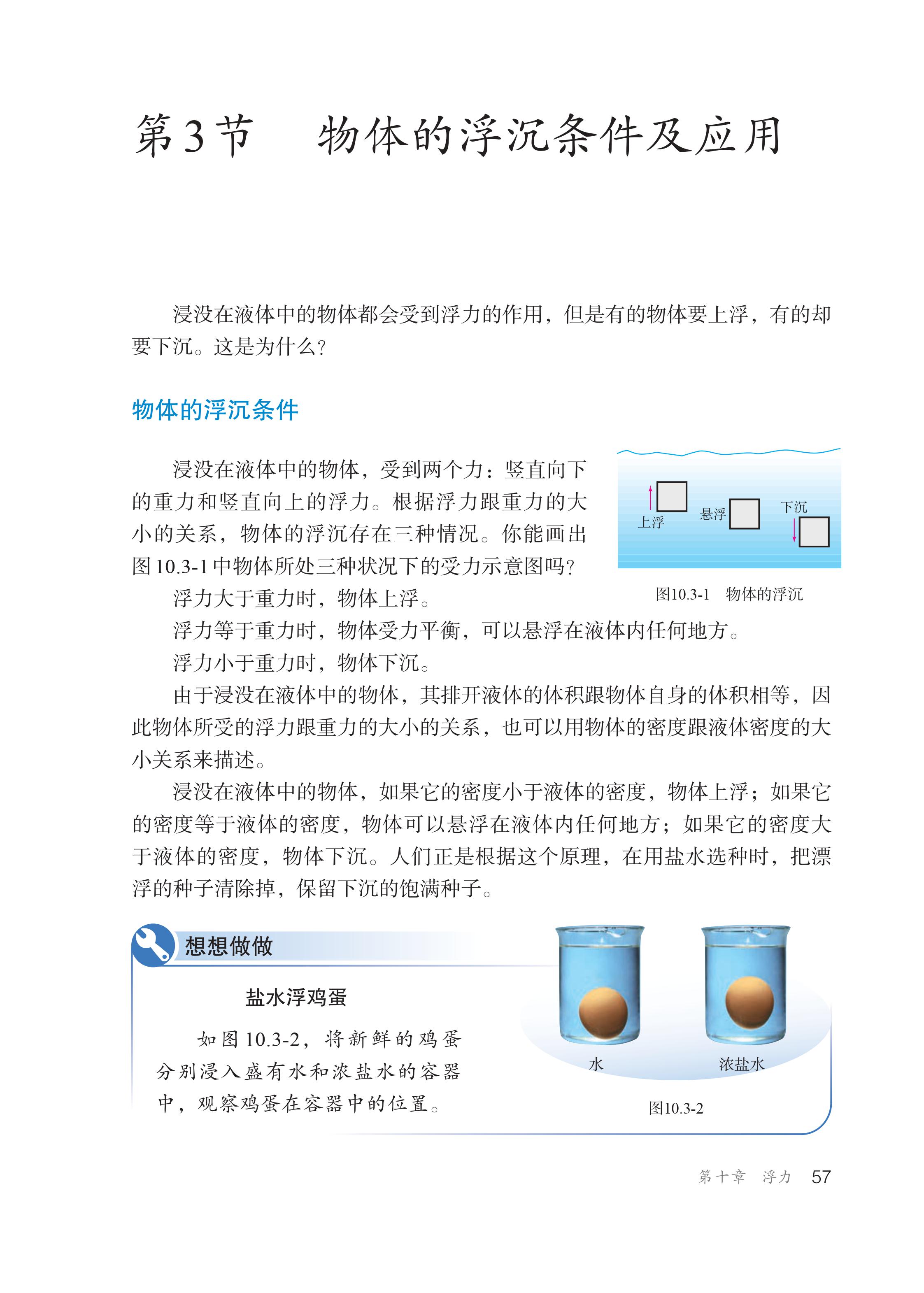 F浮
G
G
应用浮力
物体浮沉条件
G
G= ρ物gV物
V排= V物
F浮= ρ液gV排
[Speaker Notes: 本PPT模板部分元素使用了幻灯片母版制作。如果需要修改，点击-视图-幻灯片母版-修改；完成后关闭编辑母版即可。]
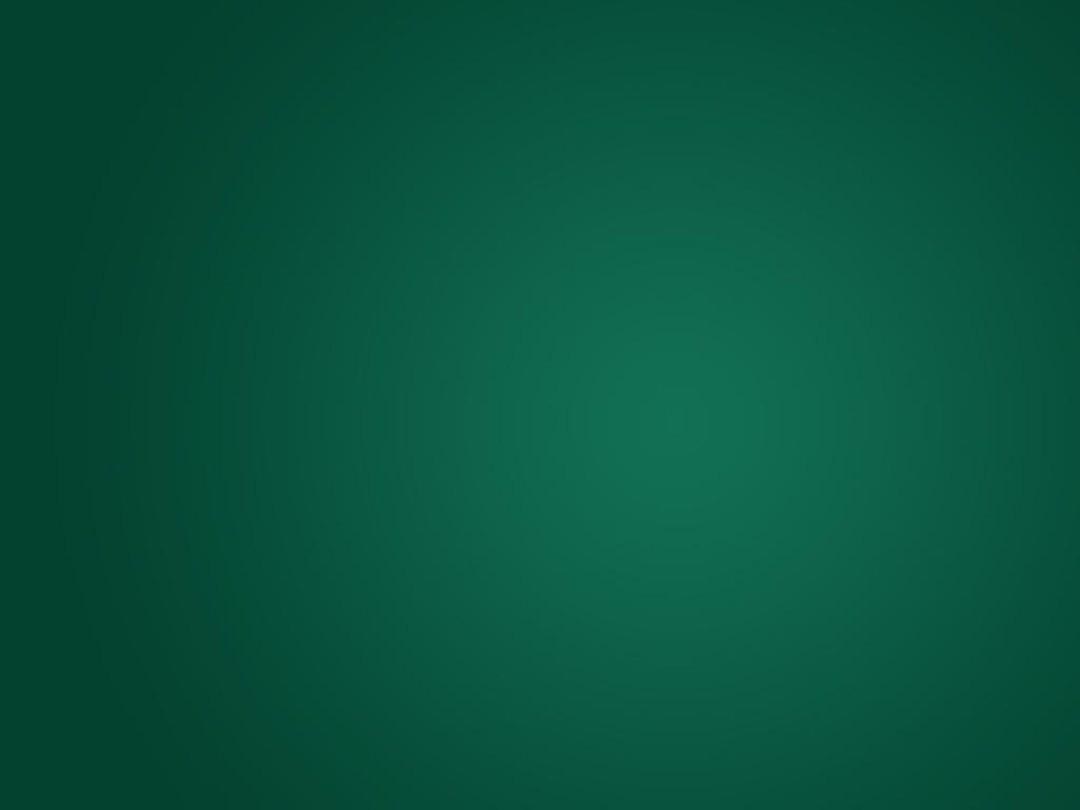 F浮
F浮
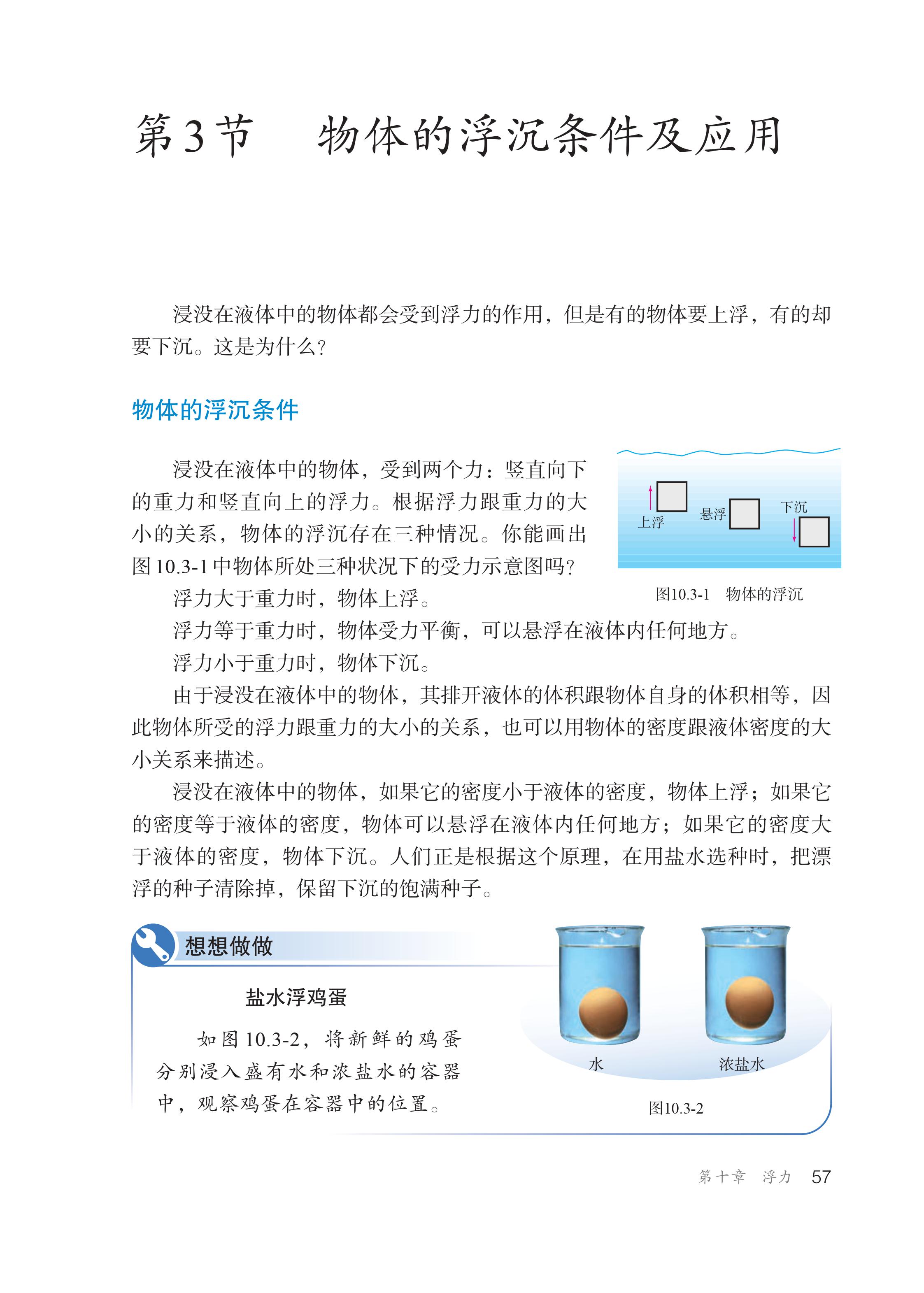 F浮
G
G
应用浮力
物体浮沉条件
G
G= ρ物gV物
V排= V物
F浮= ρ液gV排
[Speaker Notes: 本PPT模板部分元素使用了幻灯片母版制作。如果需要修改，点击-视图-幻灯片母版-修改；完成后关闭编辑母版即可。]
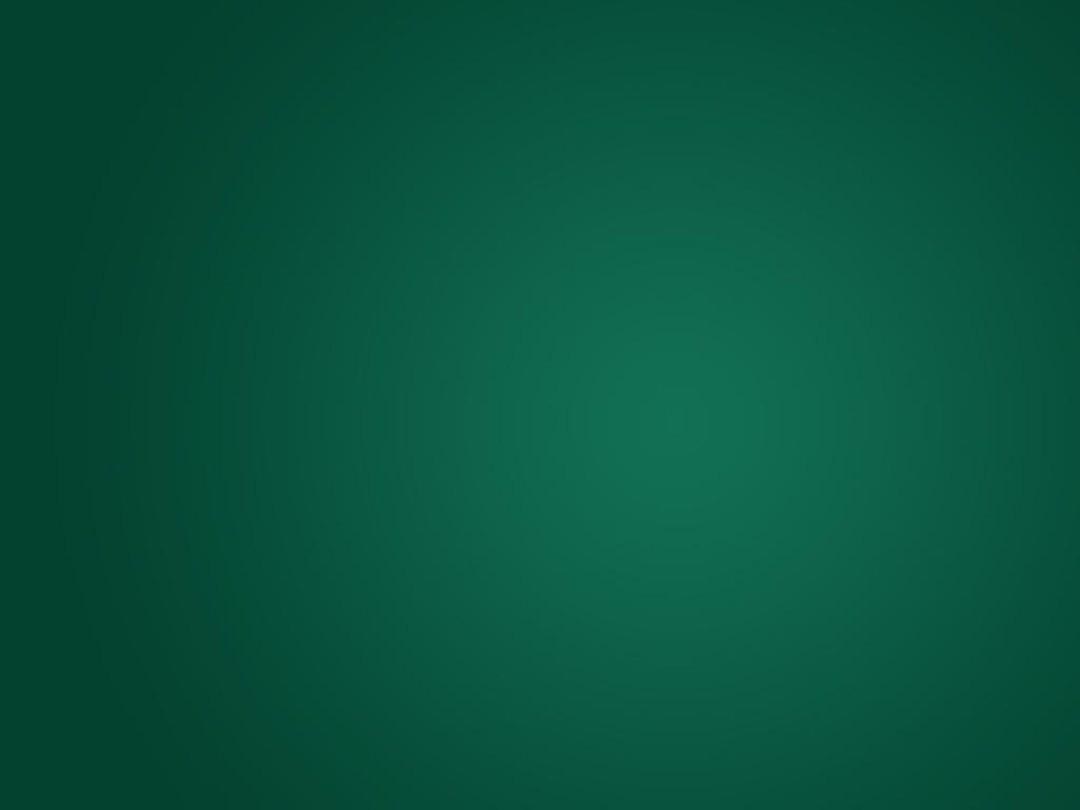 F浮
F浮
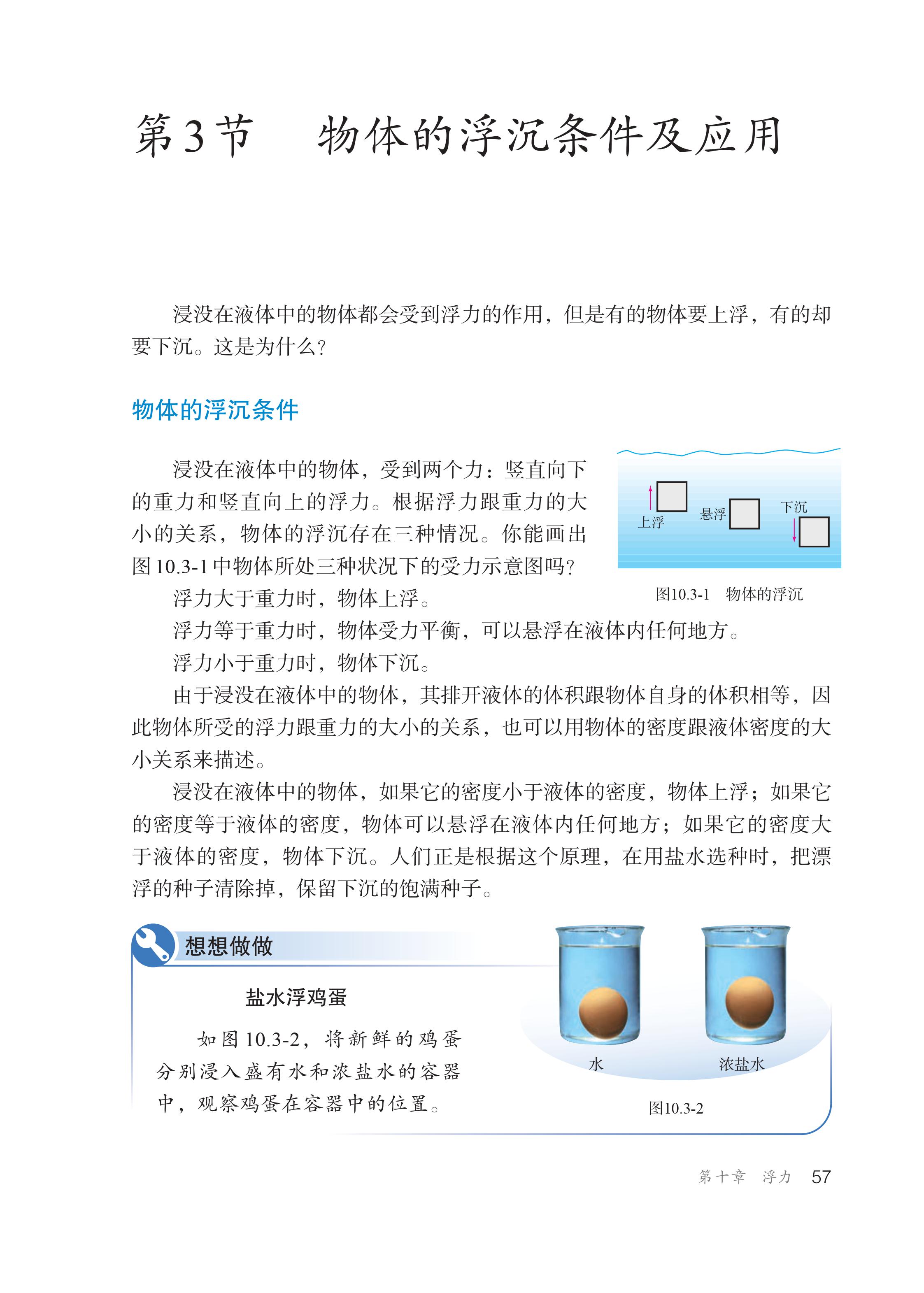 F浮
G
G
应用浮力
物体浮沉条件
G
G= ρ物gV物
V排= V物
F浮= ρ液gV排
[Speaker Notes: 本PPT模板部分元素使用了幻灯片母版制作。如果需要修改，点击-视图-幻灯片母版-修改；完成后关闭编辑母版即可。]
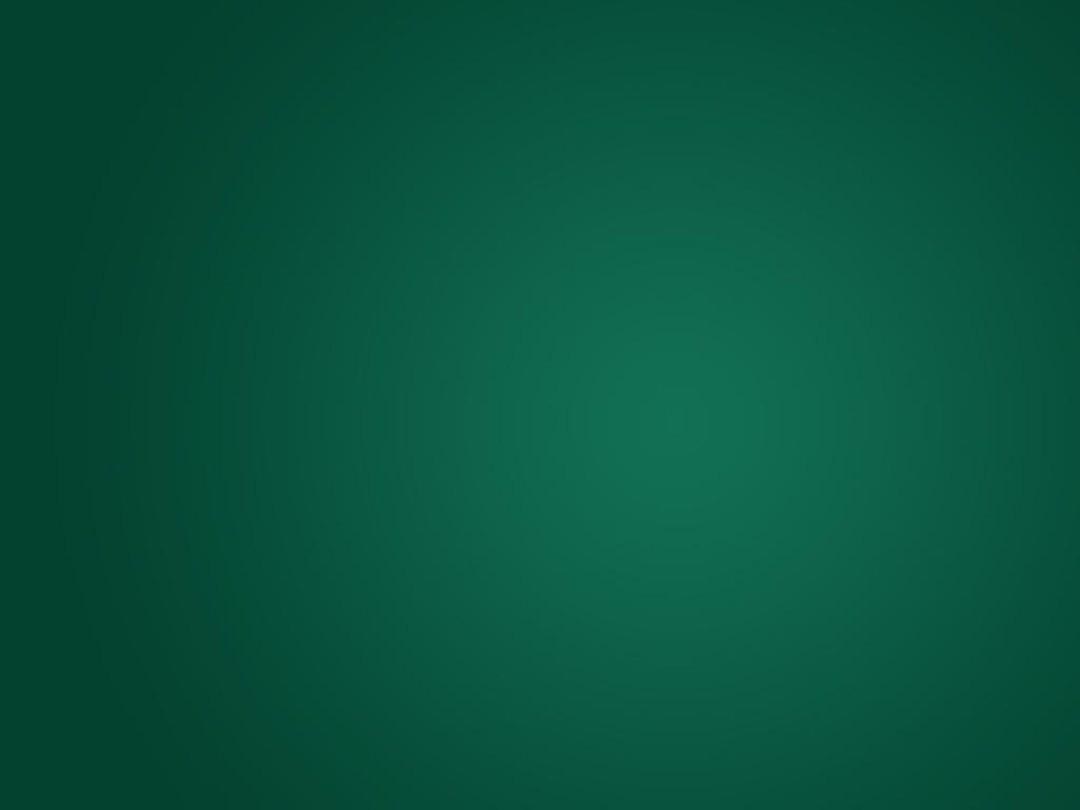 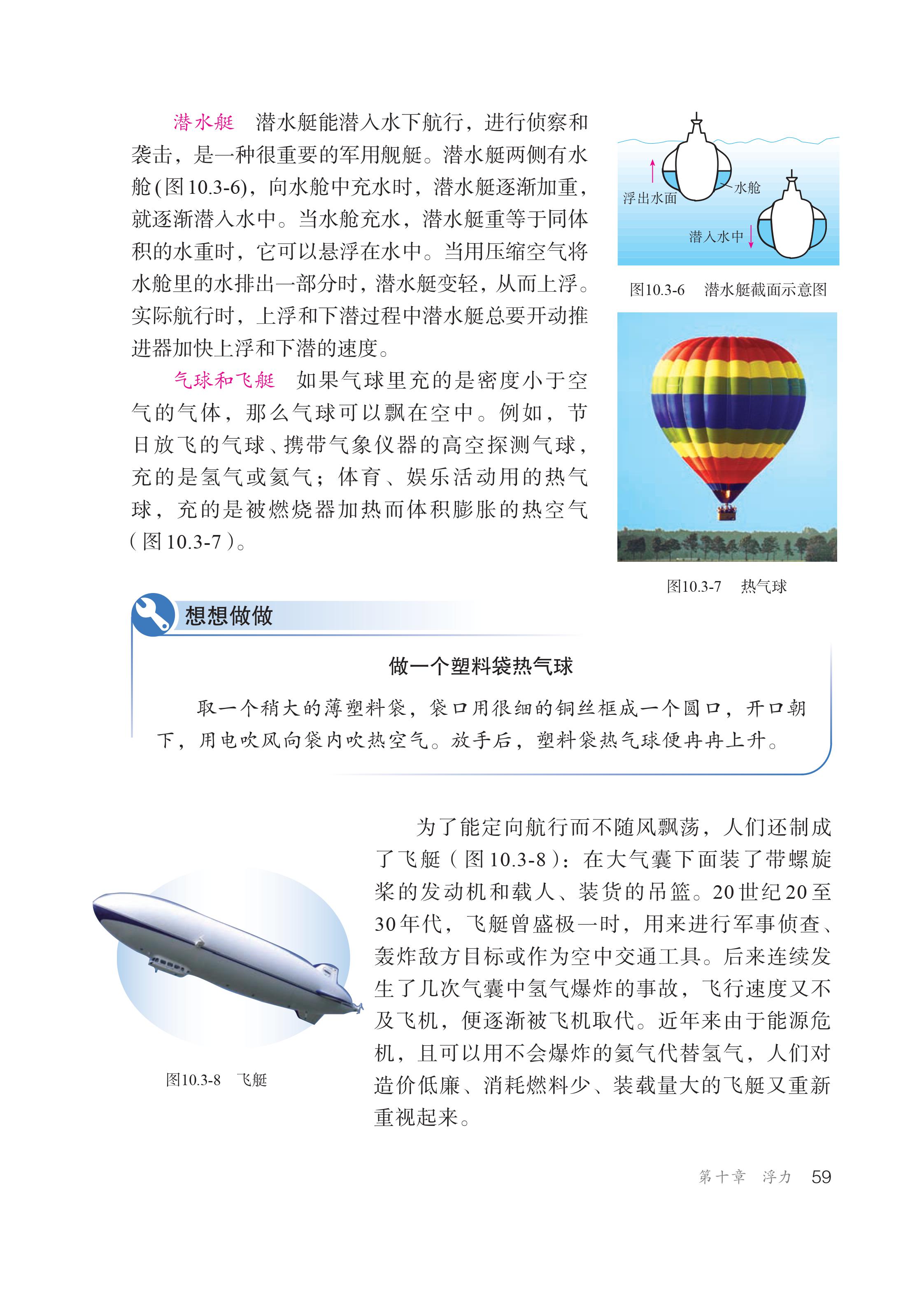 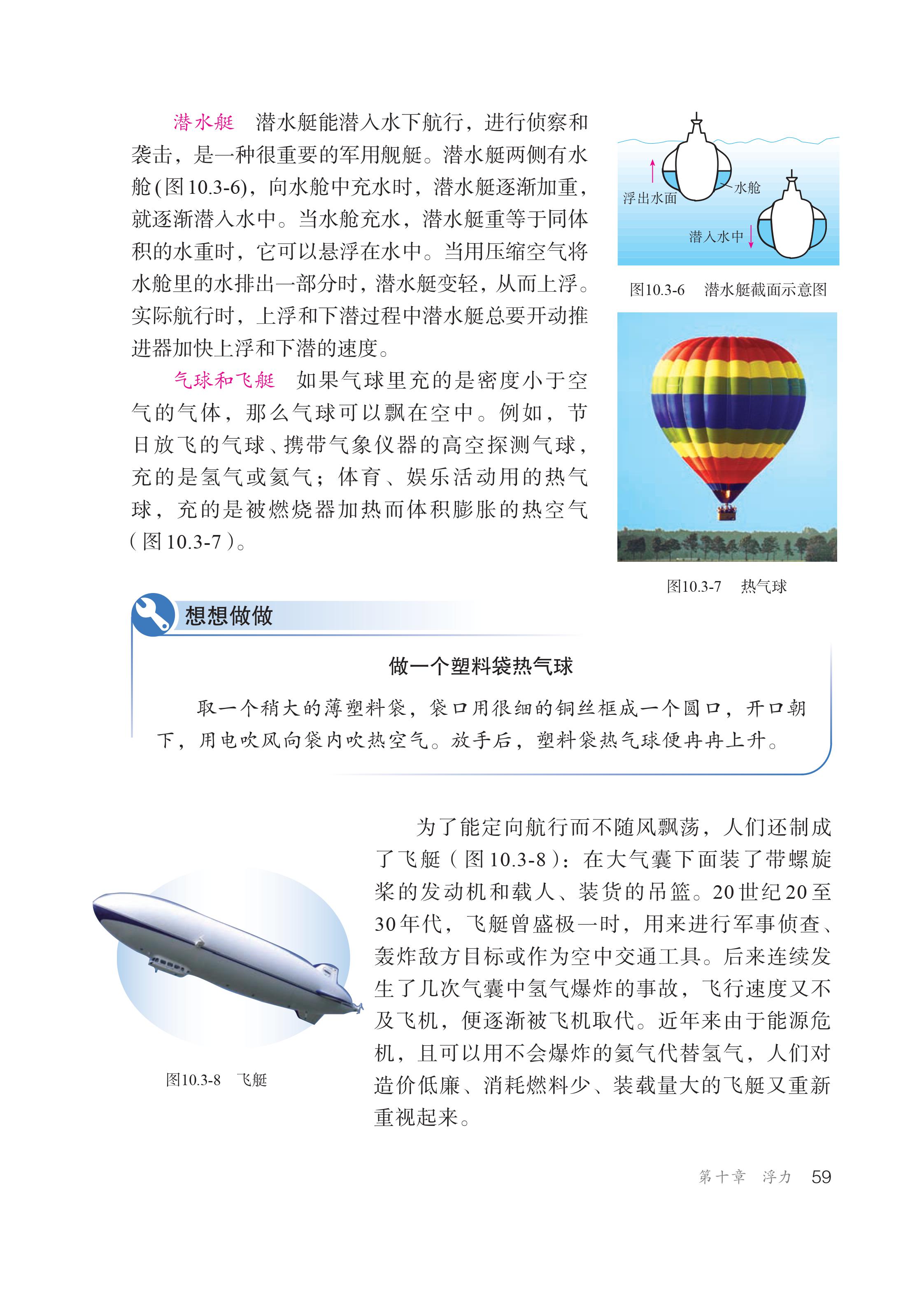 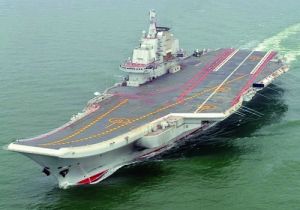 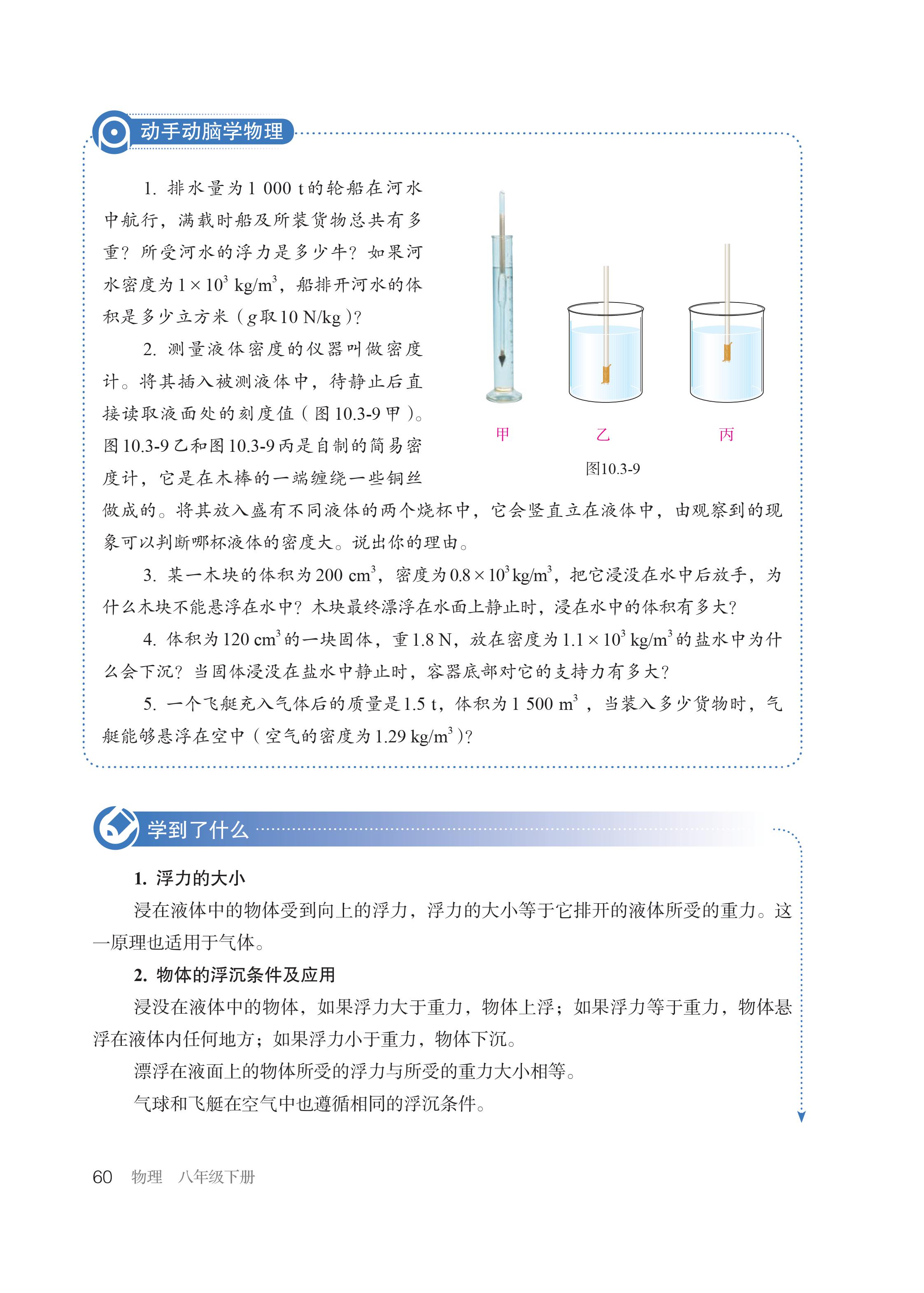 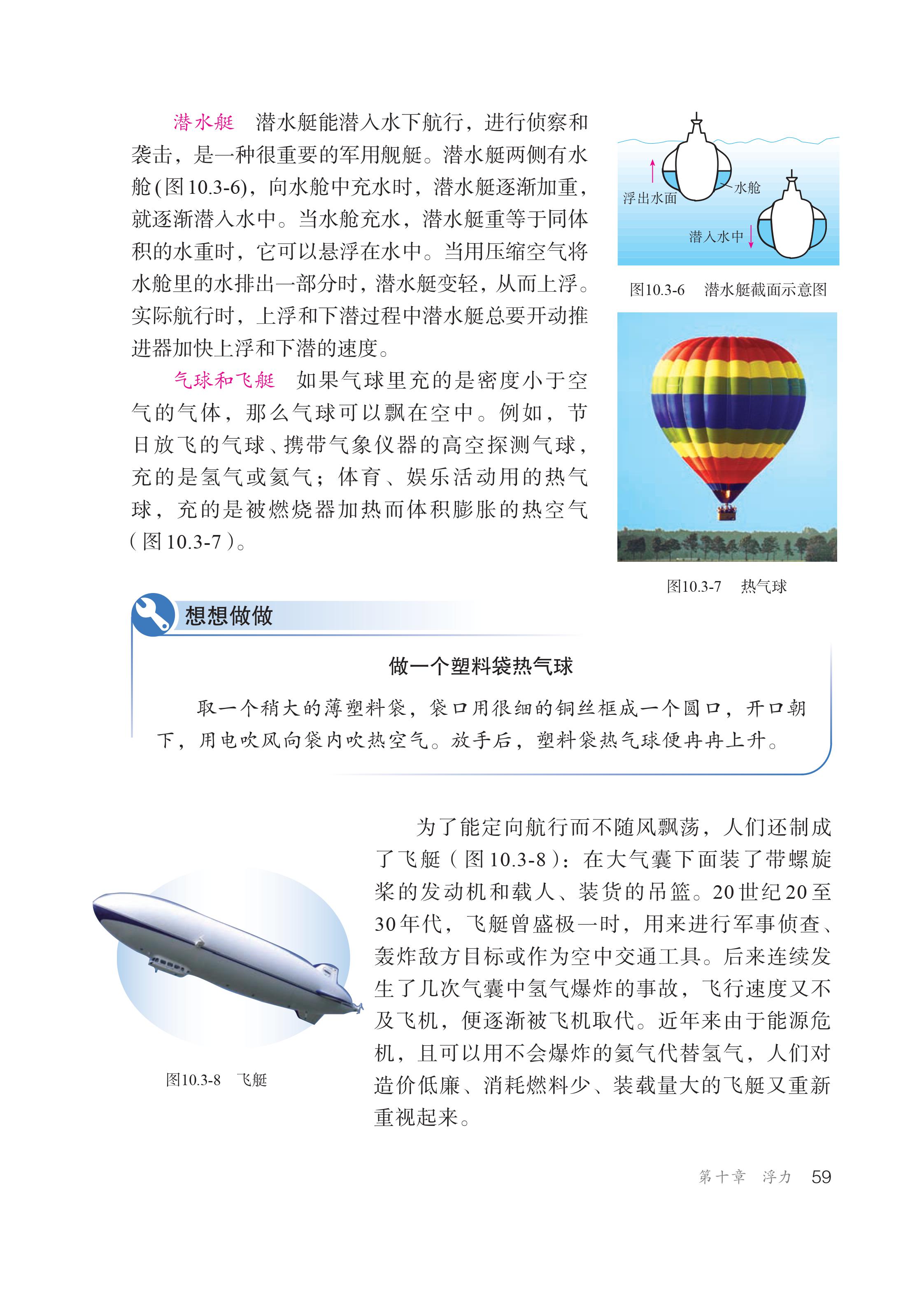 应用浮力
浮力的应用
物体浮沉条件
[Speaker Notes: 本PPT模板部分元素使用了幻灯片母版制作。如果需要修改，点击-视图-幻灯片母版-修改；完成后关闭编辑母版即可。]
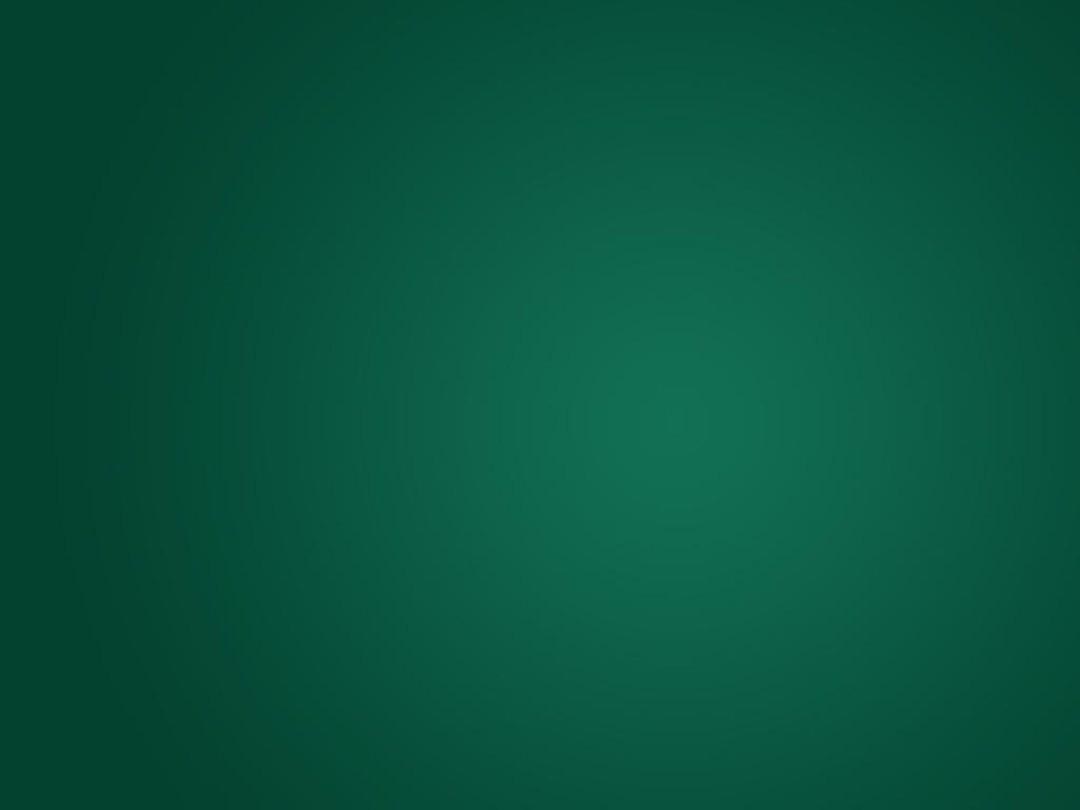 应用浮力
浮力的应用
物体浮沉条件
[Speaker Notes: 本PPT模板部分元素使用了幻灯片母版制作。如果需要修改，点击-视图-幻灯片母版-修改；完成后关闭编辑母版即可。]
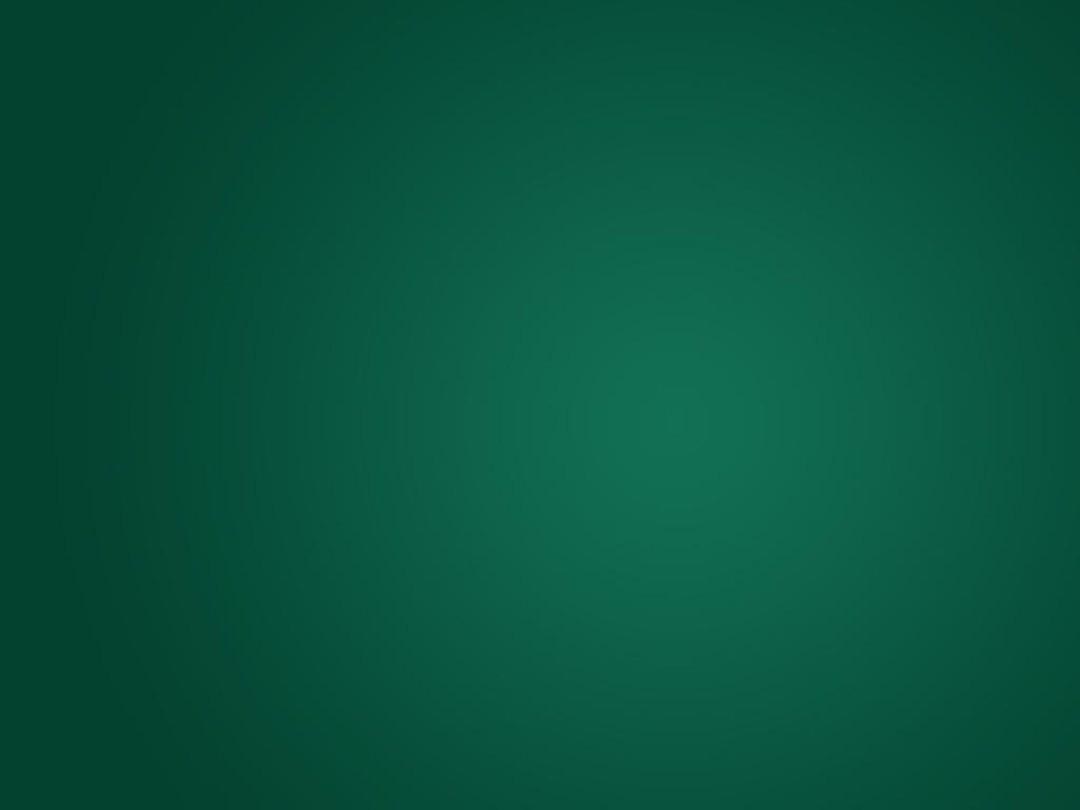 概  念
F浮＝ F向上－  F向下
认识浮力
产生原因
浮力
计算
方法
F浮＝ G－  F拉
基本测量
大小跟哪些因素有关
浮力
探究浮力
阿基米德原理
(大小跟排开液体所受重力的关系)
F浮＝ G排
     ＝ m排 g 
     ＝ ρ液 gV排
F浮＝ G物
漂浮、悬浮
物体浮沉条件
应用浮力
应  用
[Speaker Notes: 本PPT模板部分元素使用了幻灯片母版制作。如果需要修改，点击-视图-幻灯片母版-修改；完成后关闭编辑母版即可。]
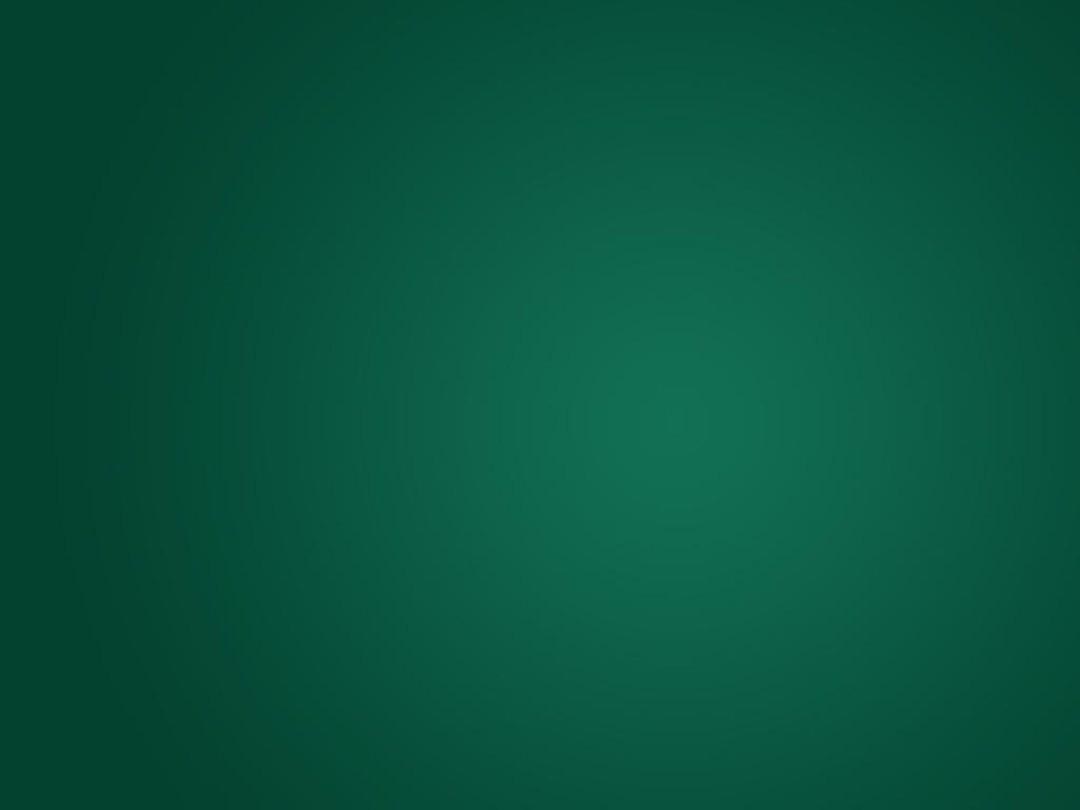 3.根据物体静止时受力平衡：
   漂浮或悬浮      二力平衡     F浮＝  G物
   
  物体静止，受三力平衡   
   F浮＝ G－ F
计算浮力的方法
1.根据浮力产生原因 ：
   F浮＝ F向上－  F向下
F浮＝G＋F
2.根据阿基米德原理：
  F浮＝  G排  
       ＝ m排 g
       ＝ ρ 液 gV排
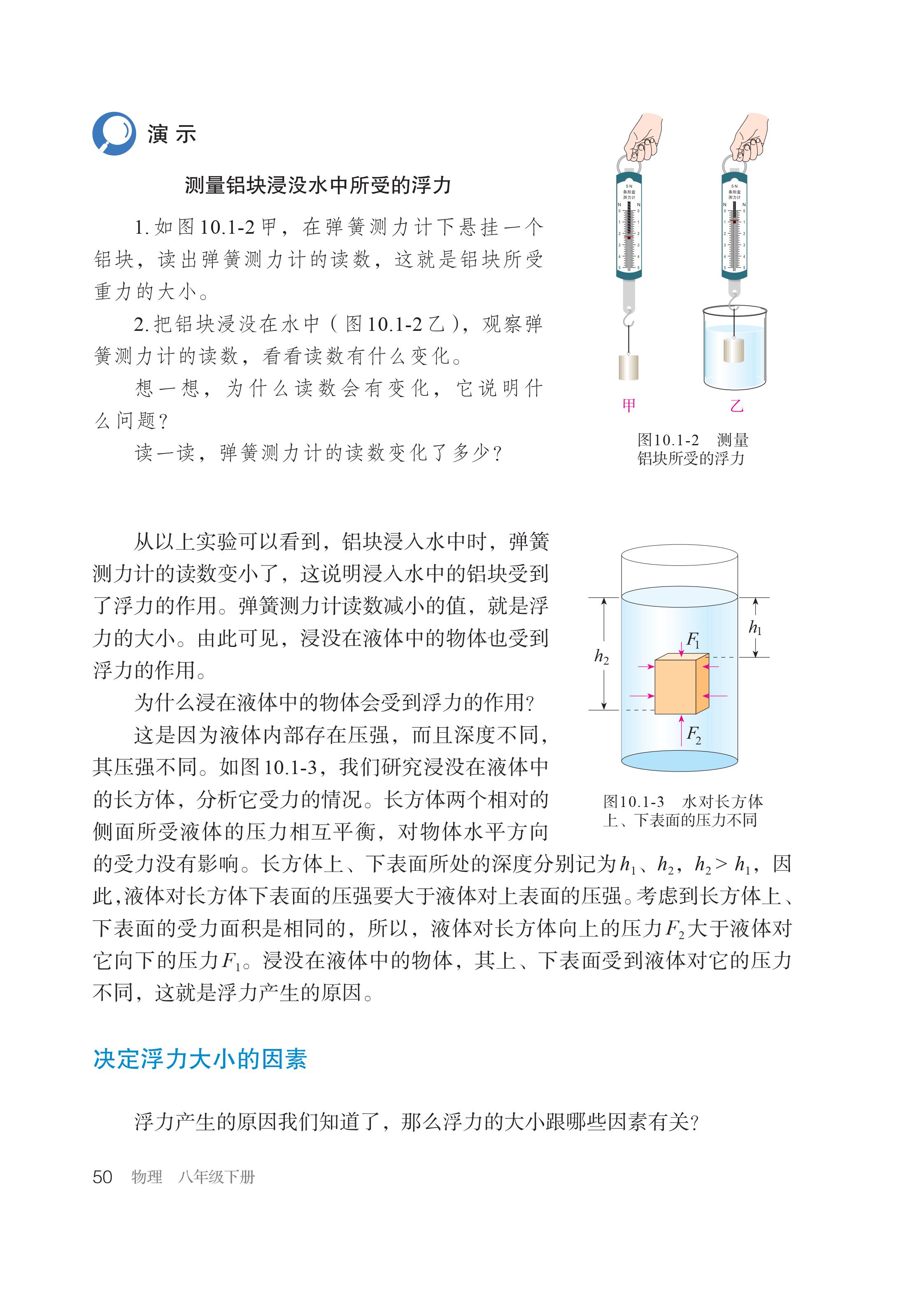 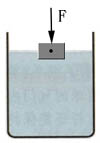 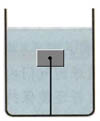 F
F浮
F浮
F浮
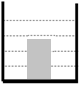 F
F浮
G
F
G
G
F
G
在水中的铝块
在水中的木块
[Speaker Notes: 本PPT模板部分元素使用了幻灯片母版制作。如果需要修改，点击-视图-幻灯片母版-修改；完成后关闭编辑母版即可。]
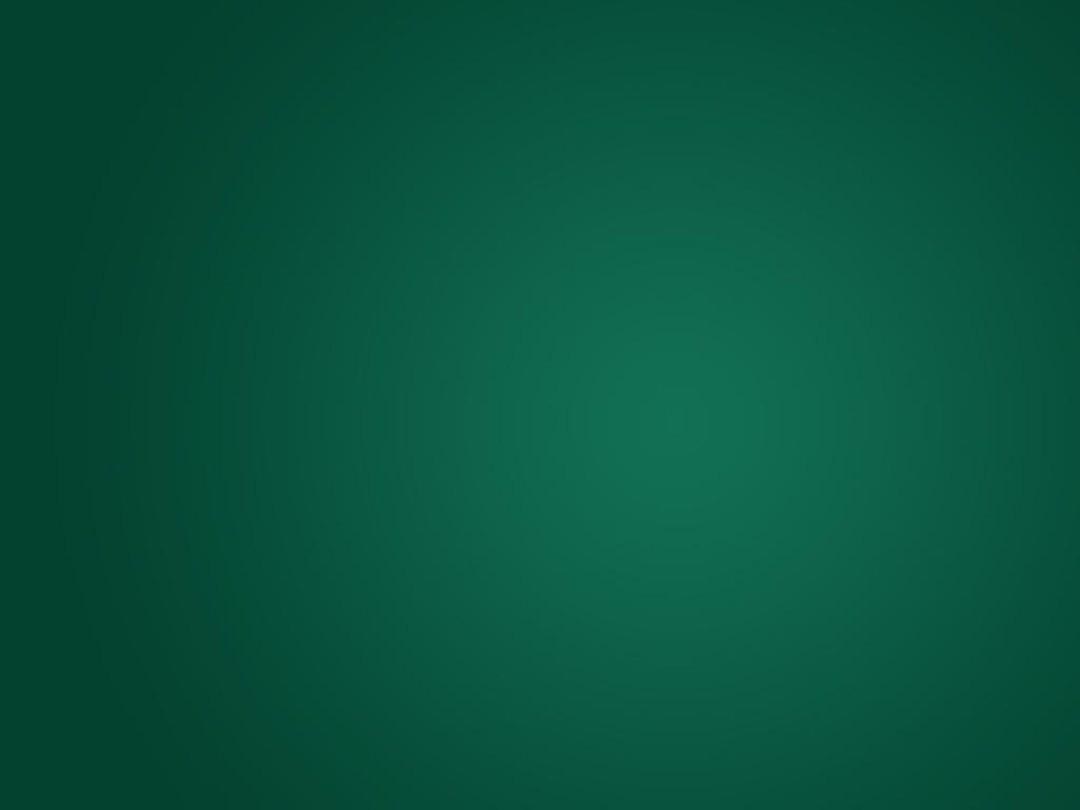 想一想  练一练
1．小竹将质量为120g的物体放入盛满水的溢水杯中，当物体静止时，溢水杯 中溢出了100cm3的水，则物体（　   ）（取g=10N/kg）
 A．漂浮在水面上               B．悬浮在水中    
 C．沉在溢水杯底部             D．受到1.2N 的浮力
1
4
3
10
5
9
8
7
0
6
[Speaker Notes: 本PPT模板部分元素使用了幻灯片母版制作。如果需要修改，点击-视图-幻灯片母版-修改；完成后关闭编辑母版即可。]
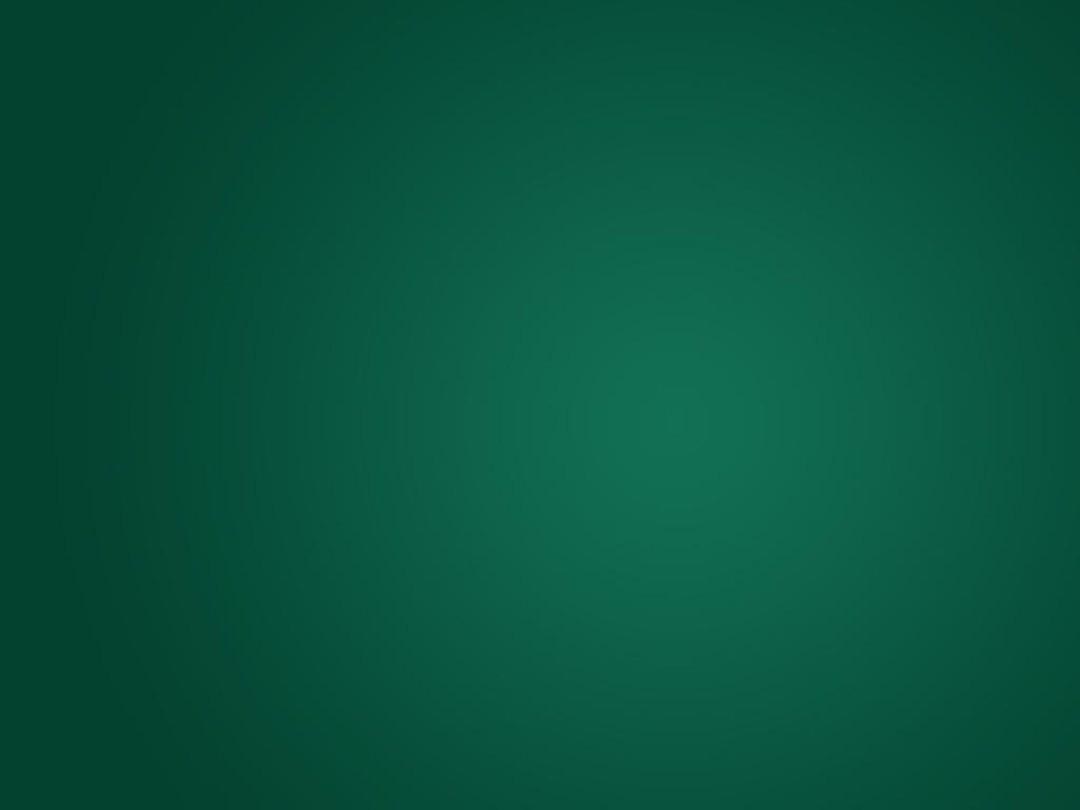 想一想  练一练
1．小竹将质量为120g的物体放入盛满水的溢水杯中，当物体静止时，溢水杯 中溢出了100cm3的水，则物体（　   ）（取g=10N/kg）
 A．漂浮在水面上               B．悬浮在水中    
 C．沉在溢水杯底部             D．受到1.2N 的浮力
C
注意：
单位换算
解析：本题考查物体浮沉情况的判断，以及求解浮力的方法。
物体受到的重力：  G=mg=120×10-3kg×10N/kg=1.2N
物体受到的浮力：  F浮＝ G排 ＝ ρ水 gV排
                                                                               ＝ 1×103kg/m3×10N/kg×100×10-6m3=1 N
F浮＜G    物体下沉，静止时沉在杯底
[Speaker Notes: 本PPT模板部分元素使用了幻灯片母版制作。如果需要修改，点击-视图-幻灯片母版-修改；完成后关闭编辑母版即可。]
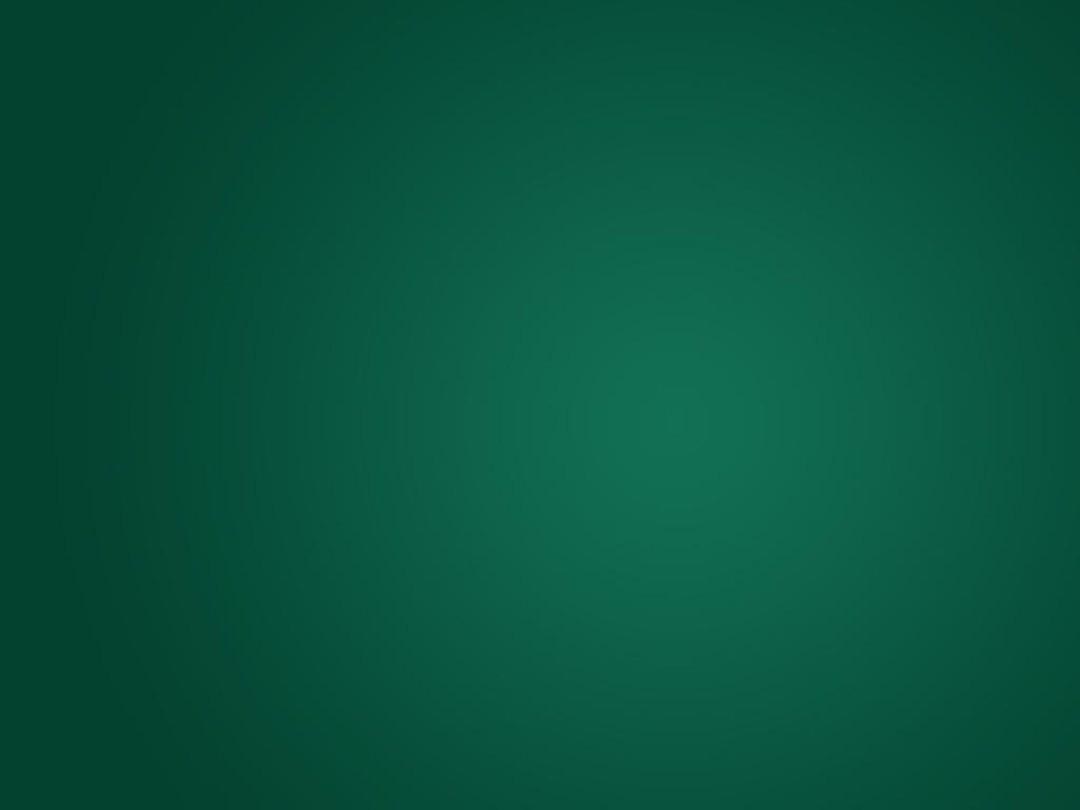 想一想  练一练
2.三个完全相同的实心铜球（已知：ρ铜=8.9g/cm3 ），分别在水、盐水、水银三种液体中静止（ 已知：ρ水=1.0g/cm3 、 ρ盐水=1.1g/cm3 、 ρ水银=13.6g/cm3 ），铜球所受浮力分别为F甲、F乙、F丙，下面判断正确的是（　  　）
  A．F甲=F乙＞F丙          B．F甲＜F乙＜F丙          C．F甲=F乙＜F丙          D．F丙＜F甲＜F乙
1
4
3
10
5
9
8
7
0
6
[Speaker Notes: 本PPT模板部分元素使用了幻灯片母版制作。如果需要修改，点击-视图-幻灯片母版-修改；完成后关闭编辑母版即可。]
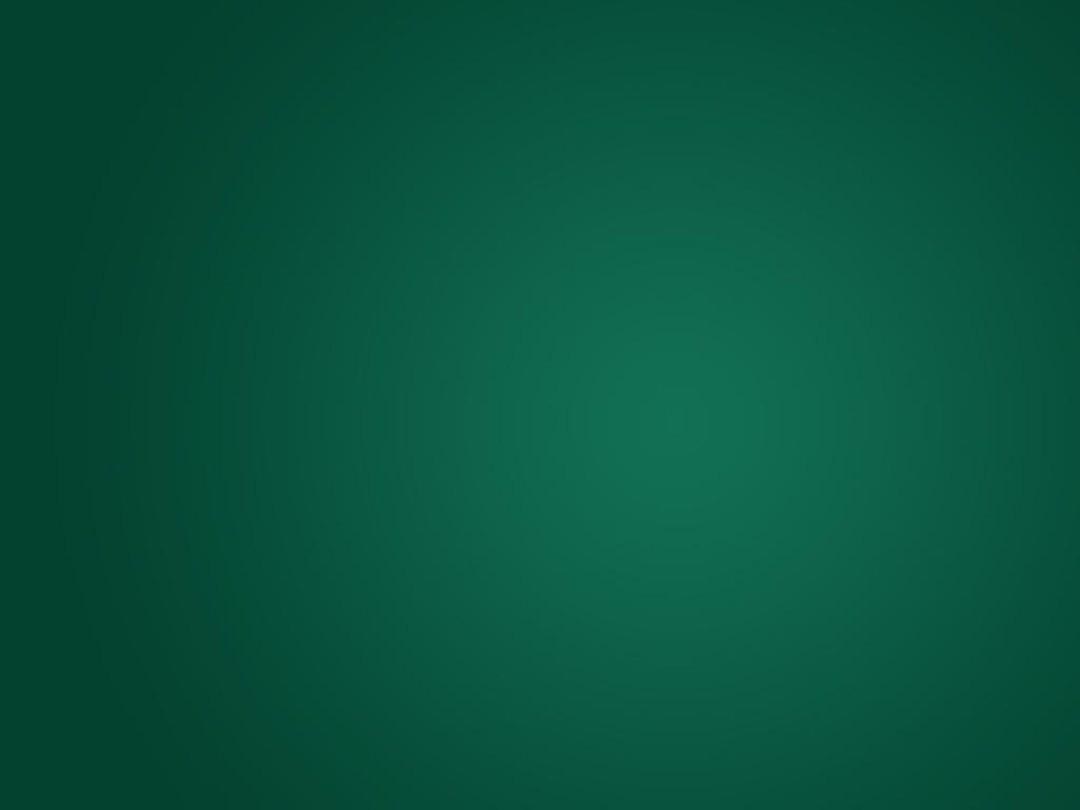 先判断浮沉
再选择合适的浮力公式
想一想  练一练
2.三个完全相同的实心铜球（已知：ρ铜=8.9g/cm3 ），分别在水、盐水、水银三种液体中静止（ 已知：ρ水=1.0g/cm3 、 ρ盐水=1.1g/cm3 、 ρ水银=13.6g/cm3 ），铜球所受浮力分别为F甲、F乙、F丙，下面判断正确的是（　  　）
  A．F甲=F乙＞F丙          B．F甲＜F乙＜F丙          C．F甲=F乙＜F丙          D．F丙＜F甲＜F乙
B
解析： ρ铜＞ ρ盐水 ＞ ρ水铜球在水和盐水中是下沉的
             ρ铜＜ ρ水银    铜球在水银中是漂浮的
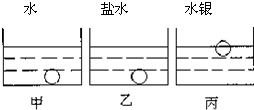 甲与乙比较 选择  F浮＝ ρ液 gV排        浸没V排= V物  相同       
  ρ盐水 ＞ ρ水   ，可得   F乙＞ F甲
丙与甲、乙比较选择，浮沉时，浮力与重力的大小关系
丙漂浮   F丙＝ G球         甲、乙下沉   （F甲）F乙＜ G球       可得  F丙 ＞ F乙（ F甲）
[Speaker Notes: 本PPT模板部分元素使用了幻灯片母版制作。如果需要修改，点击-视图-幻灯片母版-修改；完成后关闭编辑母版即可。]
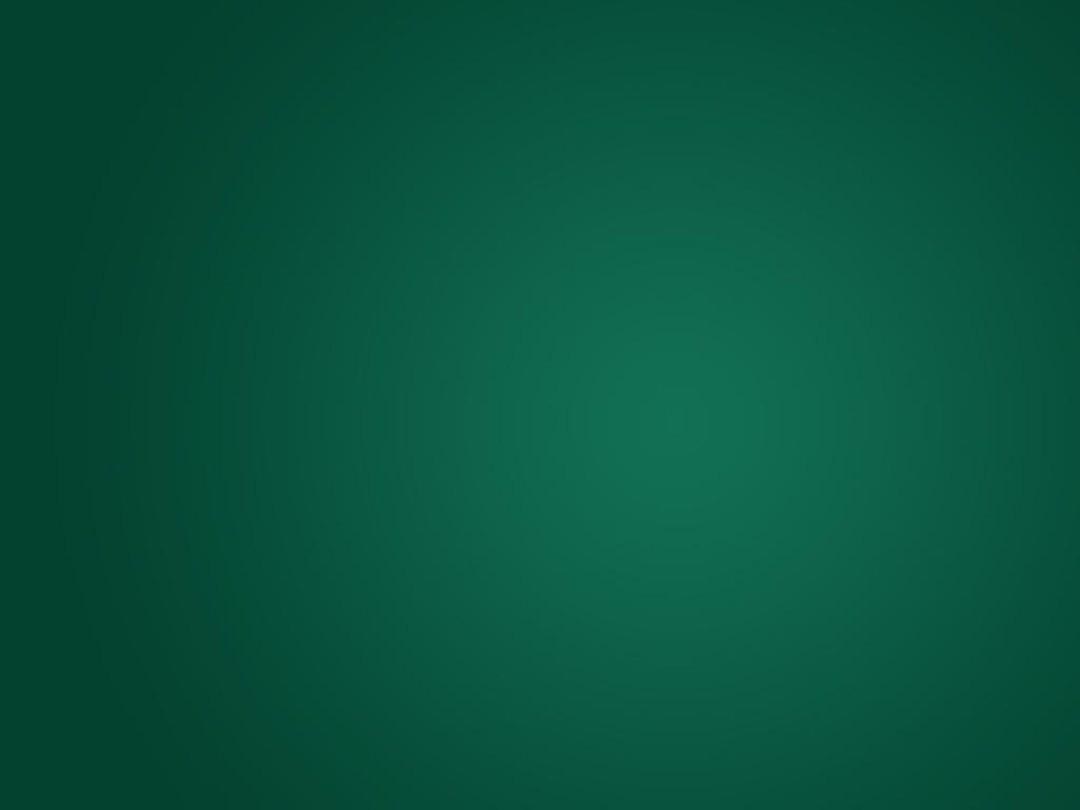 想一想  练一练
3．在以下情况中，带“____”物体所受浮力增大的是（已知：ρ海＞ρ河）（    ）
 A.大河中的木筏漂流入海          B.大河中的石块被冲入大海
 C.海面下的潜水艇正在上升        D.给停泊在海港内的油轮卸载原油
1
4
3
10
5
9
8
7
0
6
[Speaker Notes: 本PPT模板部分元素使用了幻灯片母版制作。如果需要修改，点击-视图-幻灯片母版-修改；完成后关闭编辑母版即可。]
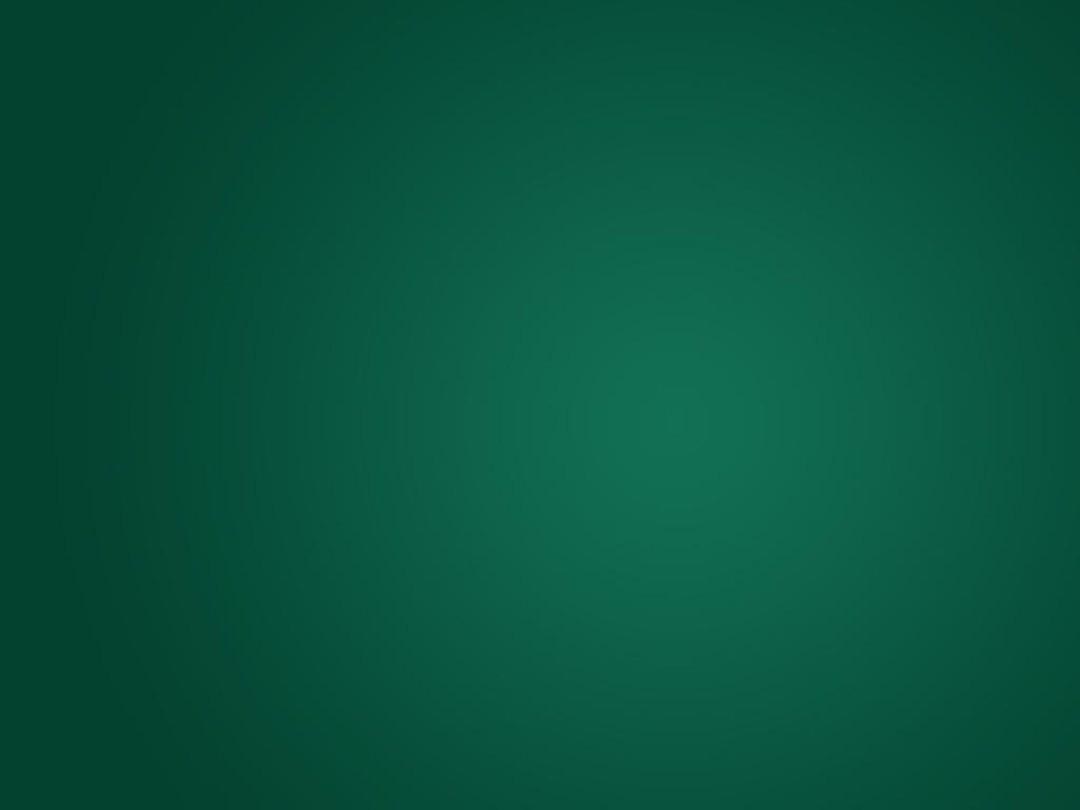 想一想  练一练
3．在以下情况中，带“____”物体所受浮力增大的是（已知：ρ海＞ρ河）（    ）
 A.大河中的木筏漂流入海          B.大河中的石块被冲入大海
 C.海面下的潜水艇正在上升        D.给停泊在海港内的油轮卸载原油
B
解析：  
本题中A.D 选项，研究对象漂浮， F浮＝ G物
               B.C  选项，研究对象全浸没于液体中， F浮＝  ρ液 gV排＝  ρ液 gV物
[Speaker Notes: 本PPT模板部分元素使用了幻灯片母版制作。如果需要修改，点击-视图-幻灯片母版-修改；完成后关闭编辑母版即可。]
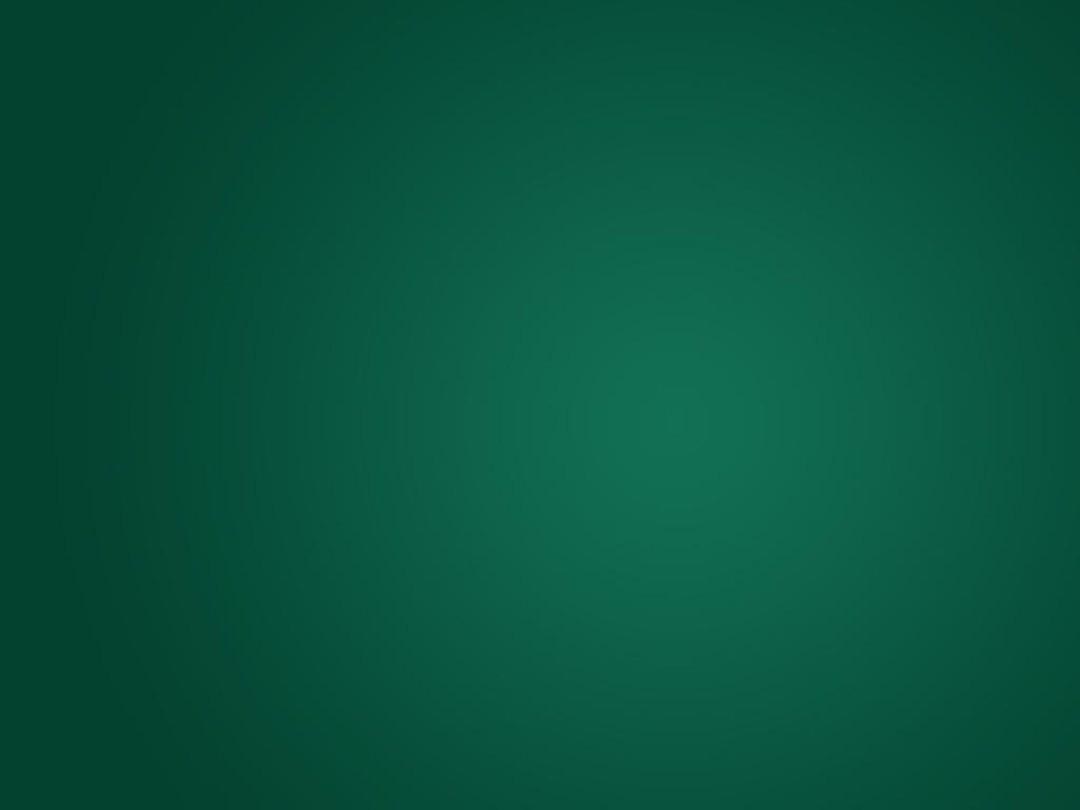 想一想  练一练
4．如图所示，密度为0.6×103kg/m3，体积为10－3m3正方体木块，用一条质量可忽略不计的细绳，两端分别系于木块底部中心和柱形容器的中心。细绳对木块的最大拉力为3N。容器内有一定质量的水，木块处于漂浮，但细绳仍然松软，对木块没有拉力(取g=10N/kg)。
求：(1)木块浸入水中的体积多大?　　 　　
    (2)向容器内注水(容器容量足够大)直至细绳对木块的
      拉力达到最大值，在细绳处于断裂前一瞬间，停止
      注水。此时木块浸入水中的体积多大?　　
    (3)细绳断裂后，木块再次漂浮，若柱形容器底面积为
       2×10－2m2，此时容器里的水面与细绳断裂前的瞬间的
       水面相比，高度变化了多少?
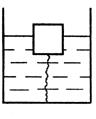 1
4
3
10
5
9
8
7
0
6
[Speaker Notes: 本PPT模板部分元素使用了幻灯片母版制作。如果需要修改，点击-视图-幻灯片母版-修改；完成后关闭编辑母版即可。]
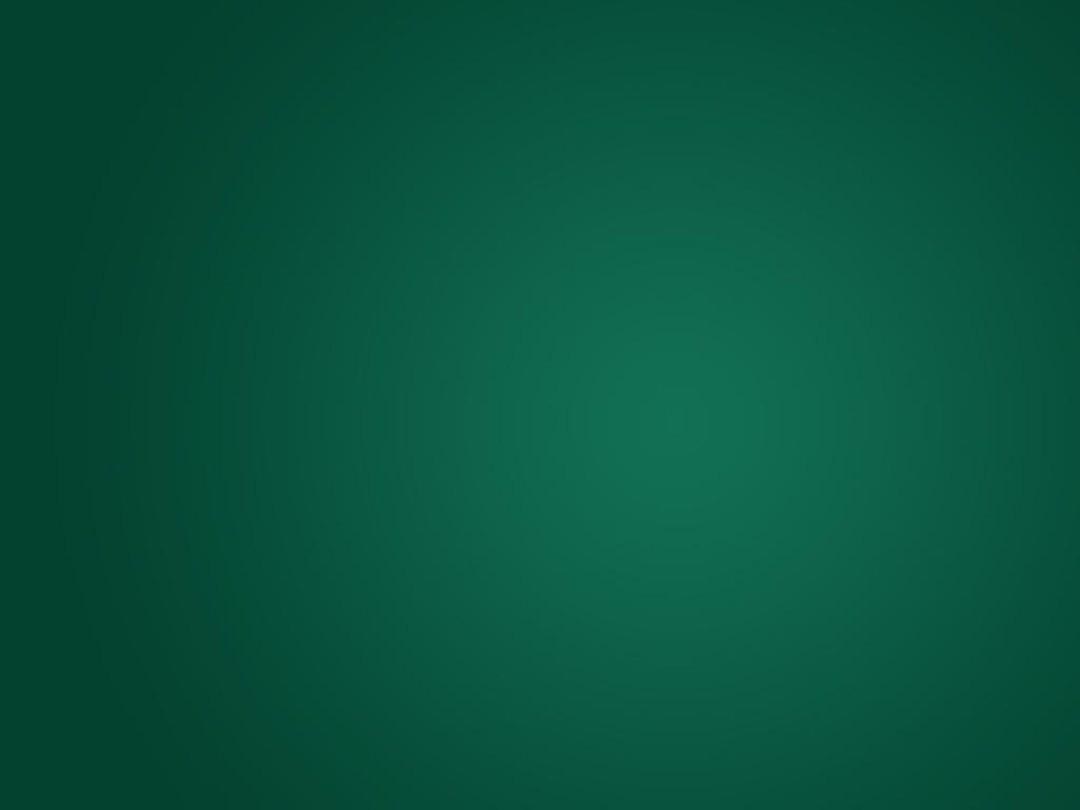 想一想  练一练
4．如图所示，密度为0.6×103kg/m3，体积为10－3m3正方体木块，用一条质量可忽略不计的细绳，两端分别系于木块底部中心和柱形容器的中心。细绳对木块的最大拉力为3N。容器内有一定质量的水，木块处于漂浮，但细绳仍然松软，对木块没有拉力(取g=10N/kg)。
求：(1)木块浸入水中的体积多大?　　 　　
    (2)向容器内注水(容器容量足够大)直至细绳对木块的拉力达到最大值，在细绳处于断裂前一瞬间，停止
      注水。此时木块浸入水中的体积多大?　　
    (3)细绳断裂后，木块再次漂浮，若柱形容器底面积为2×10－2m2，此时容器里的水面与细绳断裂前的瞬间
      的水面相比，高度变化了多少?
F浮1
解：（1）细绳松软，没有拉力，木块漂浮
F浮1＝G木
G木＝m木g =ρ木gV木＝ 0.6×103kg/m3×10N/kg ×10－3m3=6N
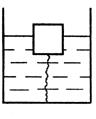 G
F浮1＝G木＝ 6N
6N
F浮1＝ ρ水gV排1
F浮1
V排1＝          ＝
ρ水g
1.0×103kg/m3×10N/kg
（1）图
V排1＝ 6× 10－4m3
[Speaker Notes: 本PPT模板部分元素使用了幻灯片母版制作。如果需要修改，点击-视图-幻灯片母版-修改；完成后关闭编辑母版即可。]
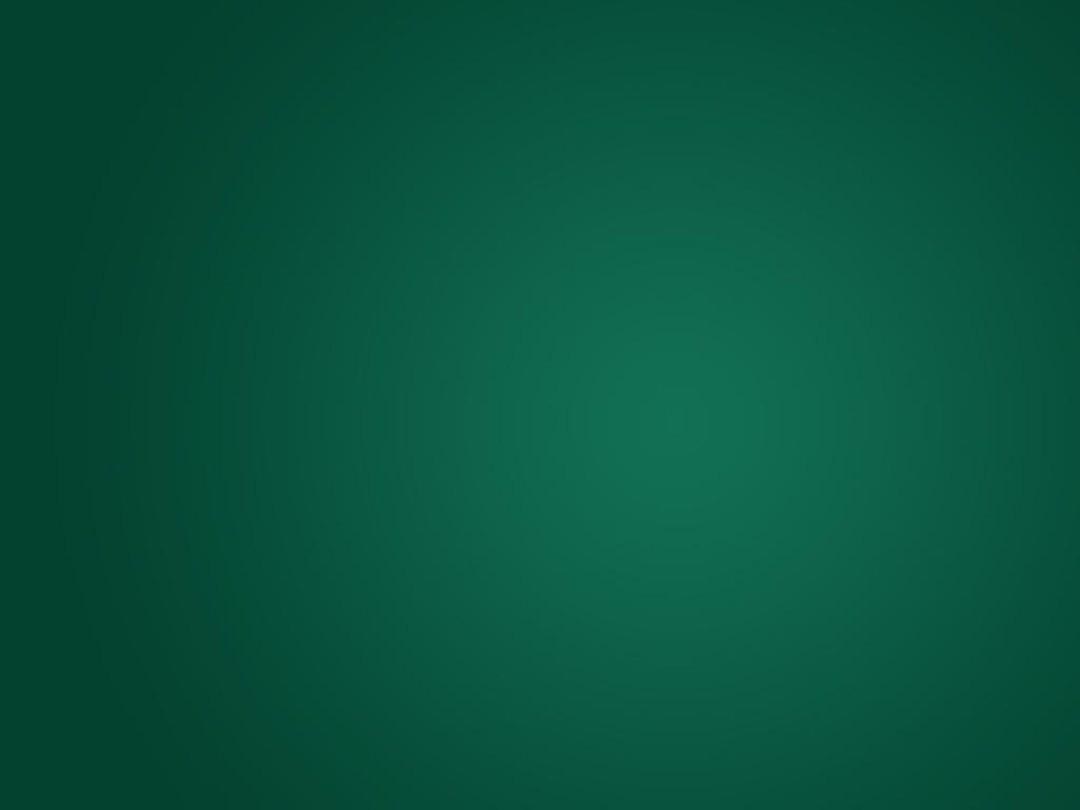 想一想  练一练
4．如图所示，密度为0.6×103kg/m3，体积为10－3m3正方体木块，用一条质量可忽略不计的细绳，两端分别系于木块底部中心和柱形容器的中心。细绳对木块的最大拉力为3N。容器内有一定质量的水，木块处于漂浮，但细绳仍然松软，对木块没有拉力(取g=10N/kg)。
求：(1)木块浸入水中的体积多大?　　 　　
    (2)向容器内注水(容器容量足够大)直至细绳对木块的拉力达到最大值，在细绳处于断裂前一瞬间，停止
      注水。此时木块浸入水中的体积多大?　　
    (3)细绳断裂后，木块再次漂浮，若柱形容器底面积为2×10－2m2，此时容器里的水面与细绳断裂前的瞬间
      的水面相比，高度变化了多少?
F浮2
解：（2）细绳达到最大拉力，木块受三力平衡
F浮2＝G木＋ F拉＝6N ＋ 3N ＝ 9N
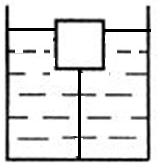 F拉
G
F浮2＝ ρ水gV排2
9N
F浮2
V排2＝          ＝
ρ水g
V排2＝ 9× 10－4m3
1.0×103kg/m3×10N/kg
（2）图
[Speaker Notes: 本PPT模板部分元素使用了幻灯片母版制作。如果需要修改，点击-视图-幻灯片母版-修改；完成后关闭编辑母版即可。]
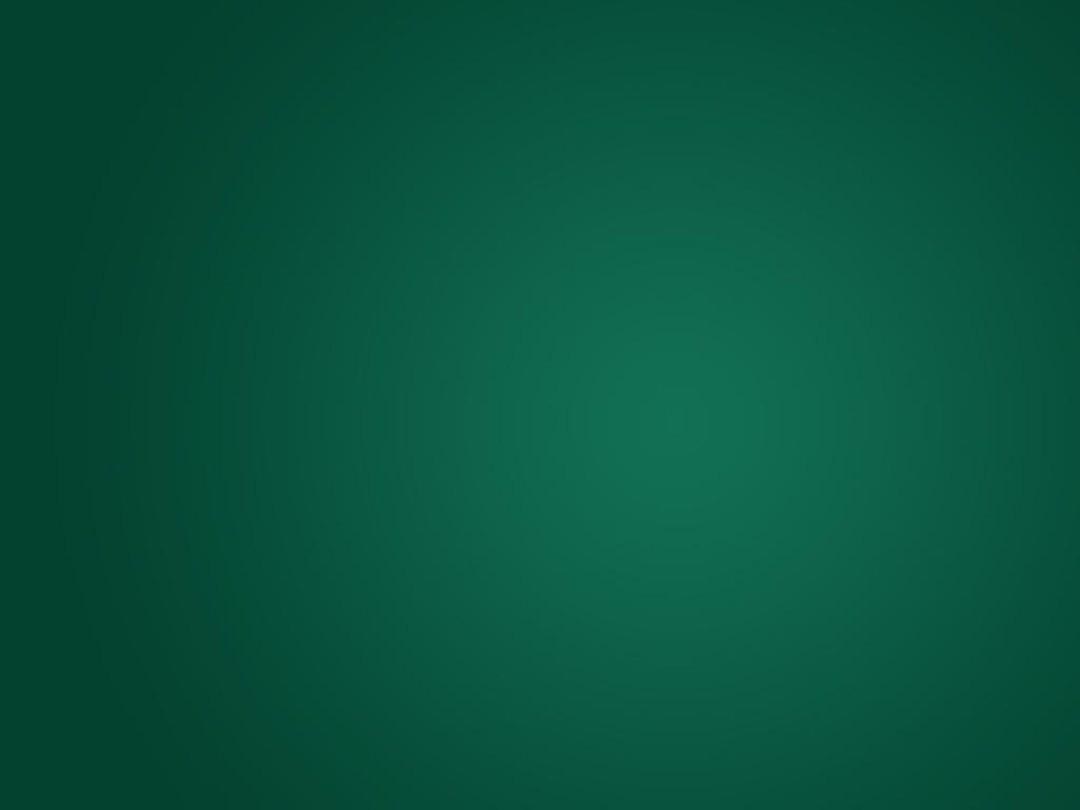 物体静止受力平衡
阿基米德原理
想一想  练一练
4．如图所示，密度为0.6×103kg/m3，体积为10－3m3正方体木块，用一条质量可忽略不计的细绳，两端分别系于木块底部中心和柱形容器的中心。细绳对木块的最大拉力为3N。容器内有一定质量的水，木块处于漂浮，但细绳仍然松软，对木块没有拉力(取g=10N/kg)。
求：(1)木块浸入水中的体积多大?　　 　　
    (2)向容器内注水(容器容量足够大)直至细绳对木块的拉力达到最大值，在细绳处于断裂前一瞬间，停止
      注水。此时木块浸入水中的体积多大?　　
    (3)细绳断裂后，木块再次漂浮，若柱形容器底面积为2×10－2m2，此时容器里的水面与细绳断裂前的瞬间
      的水面相比，高度变化了多少?
F浮2
F浮1
解：（3）细绳剪断后木块再次漂浮，V排变小，
         液面下降
  △ V排＝ V排2－ V排1 ＝ 9× 10－4m3 － 6× 10－4m3
                    ＝ 3× 10－4m3
   △ h＝              ＝                        ＝1.5×10－2m
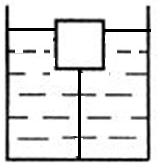 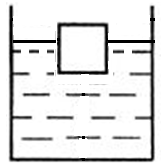 F拉
G
G
△ V排
3× 10－4m3
（2）图
（3）图
2×10－2m2
S
[Speaker Notes: 本PPT模板部分元素使用了幻灯片母版制作。如果需要修改，点击-视图-幻灯片母版-修改；完成后关闭编辑母版即可。]
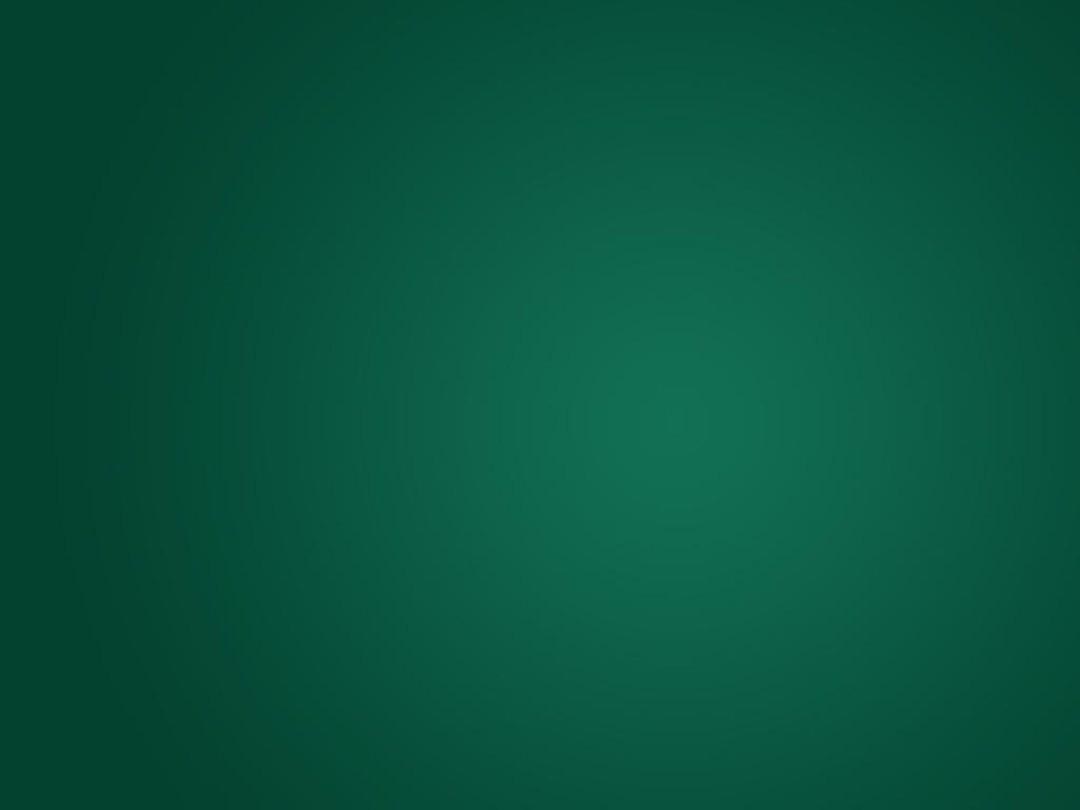 想一想  练一练
5．如图所示，弹簧测力计下端挂一物体，在空气中弹簧测力计示数是10.8N，物体浸没在水中时，弹簧测力计示数为6.8N，则物体的密度是         kg/m3。
再将其完全浸没在另一种液体中称量时，弹簧测力计的示数为7.6N，求这种液体的密度________ kg/m3 。（取g＝10N/kg）
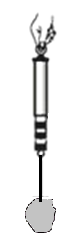 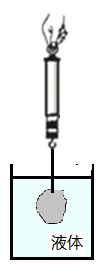 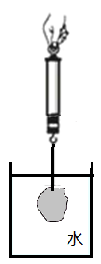 1
4
3
10
5
9
8
7
0
6
[Speaker Notes: 本PPT模板部分元素使用了幻灯片母版制作。如果需要修改，点击-视图-幻灯片母版-修改；完成后关闭编辑母版即可。]
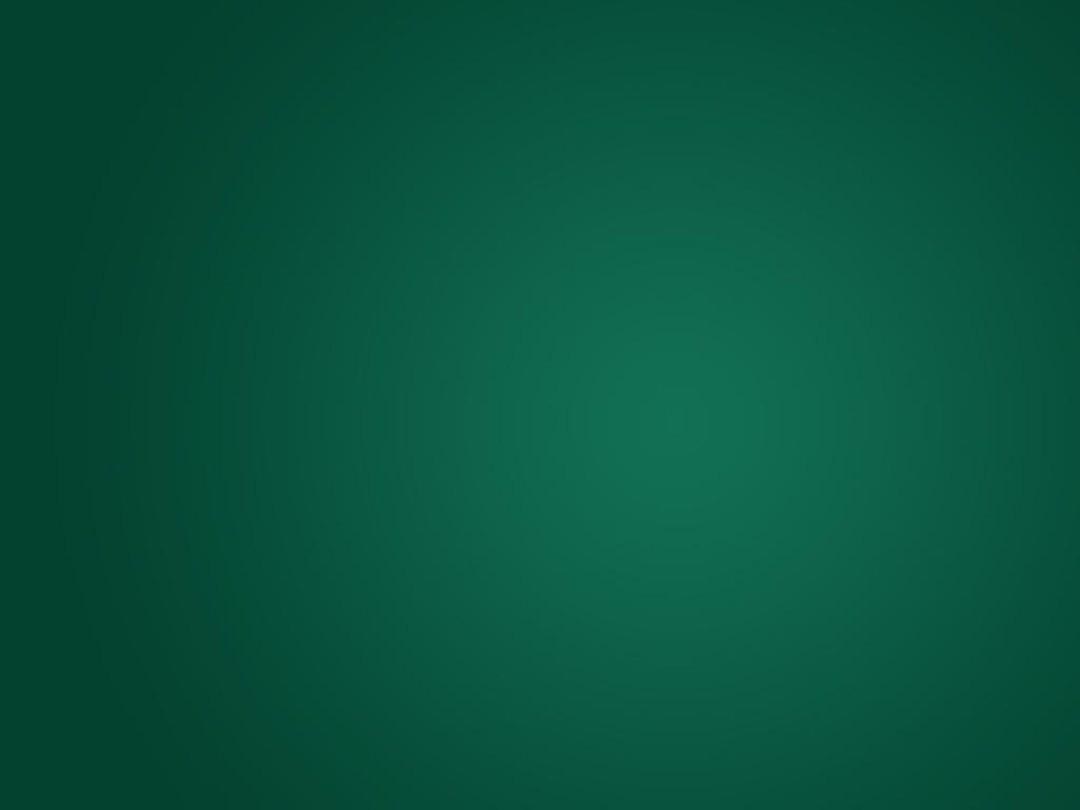 ＝
想一想  练一练
5．弹簧测力计下端挂一物体，在空气中弹簧测力计示数是10.8N，物体浸没在水中时，弹簧测力计示数为6.8N，如图所示，则物体的密度是         kg/m3。
2.7 × 103
10.8N
1.08kg
解析：
4× 10－4m3
10N/kg
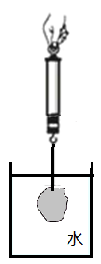 F浮=G －F=10.8N －6.8N=4N
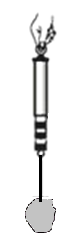 4N
F
F浮＝ ρ水gV排
1.0×103kg/m3×10N/kg
F浮
m物
F浮
G
V排＝          ＝
m物＝         ＝                  ＝1.08kg
ρ物＝
物体浸没: V物=V排＝4× 10－4m3
ρ水g
g
V物
＝2.7 × 103kg/m3
G
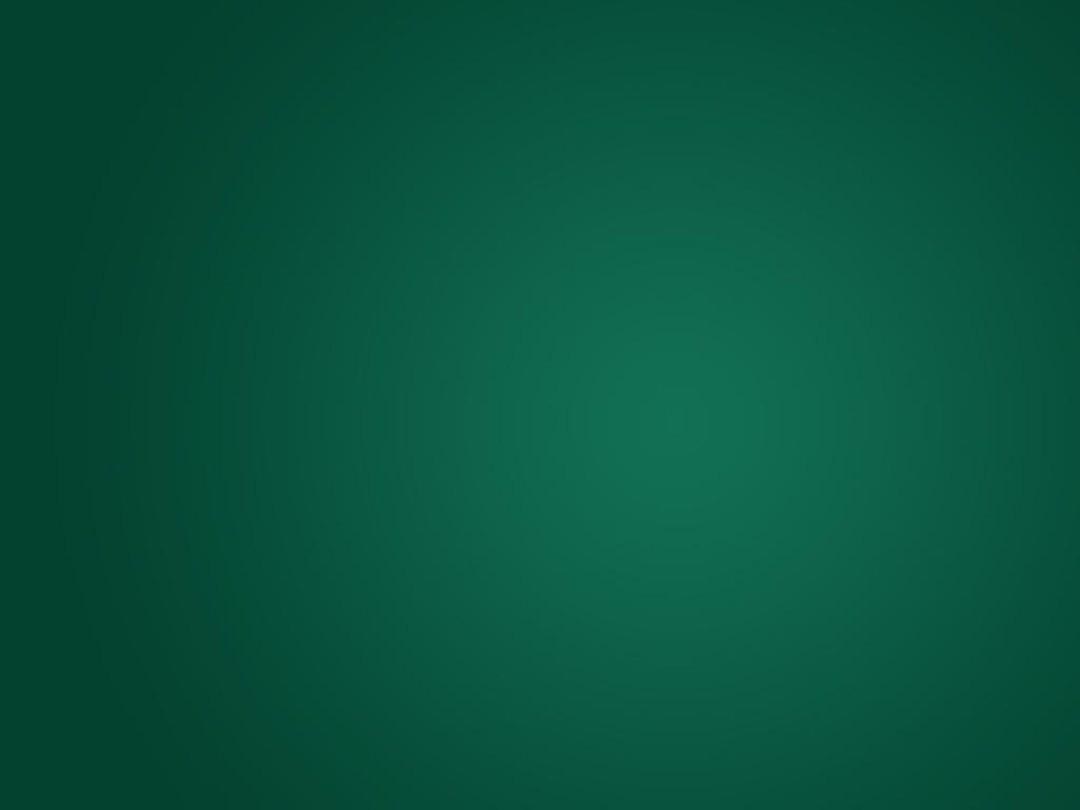 ＝
想一想  练一练
5．如图所示，弹簧测力计下端挂一物体，在空气中弹簧测力计示数是10.8N，物体浸没在水中时，弹簧测力计示数为6.8N，则物体的密度是         kg/m3。
再将其完全浸没在另一种液体中称量时，弹簧测力计的示数为7.6N，求这种液体的密度________ kg/m3 。（g＝10N/kg）
2.7 × 103
3.2N
0.8× 103
4× 10－4m3 × 10N/kg
＇
＇
解析：
＇
F 浮＝ ρ液 gV排
＇
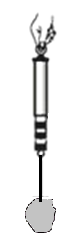 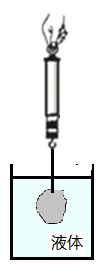 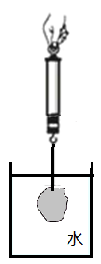 ＇
＇
F
F浮=G －F  =10.8N －7.6N=3.2N
F浮
＇
＇
F浮
＇
物体浸没: V排=V物＝  4× 10－4m3
ρ液＝
V排g
G
＝0.8× 103kg/m3
[Speaker Notes: 本PPT模板部分元素使用了幻灯片母版制作。如果需要修改，点击-视图-幻灯片母版-修改；完成后关闭编辑母版即可。]
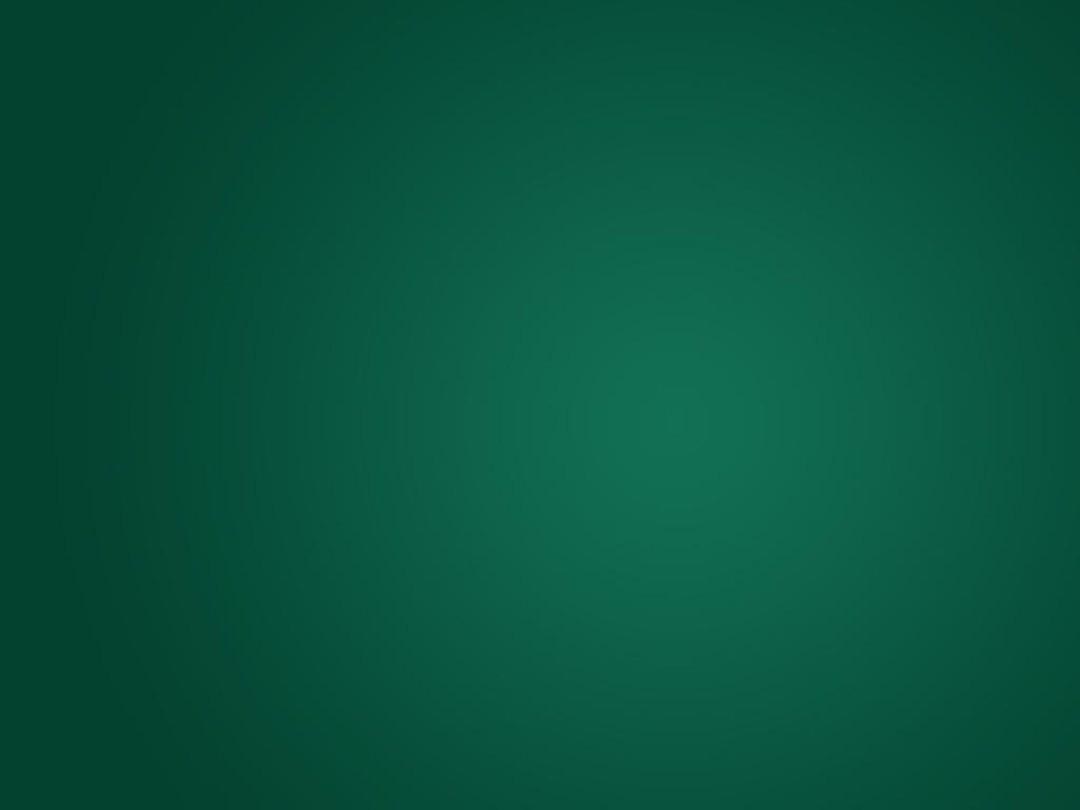 利用浮力知识
测密度
想一想  练一练
G
5．如图所示，弹簧测力计下端挂一物体，在空气中弹簧测力计示数是10.8N，物体浸没在水中时，弹簧测力计示数为6.8N，则物体的密度是         kg/m3。
再将其完全浸没在另一种液体中称量时，弹簧测力计的示数为7.6N，求这种液体的密度________ kg/m3 。（g＝10N/kg）
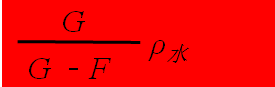 F
2.7 × 103
F＇
0.8× 103
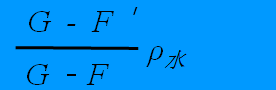 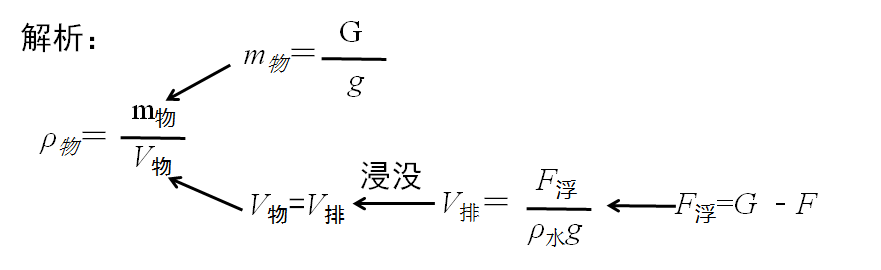 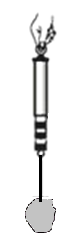 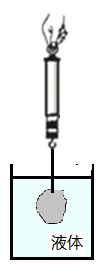 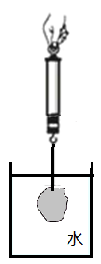 F＇
F
G
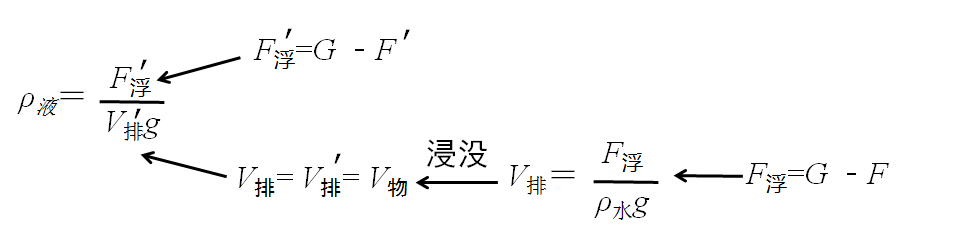 [Speaker Notes: 本PPT模板部分元素使用了幻灯片母版制作。如果需要修改，点击-视图-幻灯片母版-修改；完成后关闭编辑母版即可。]
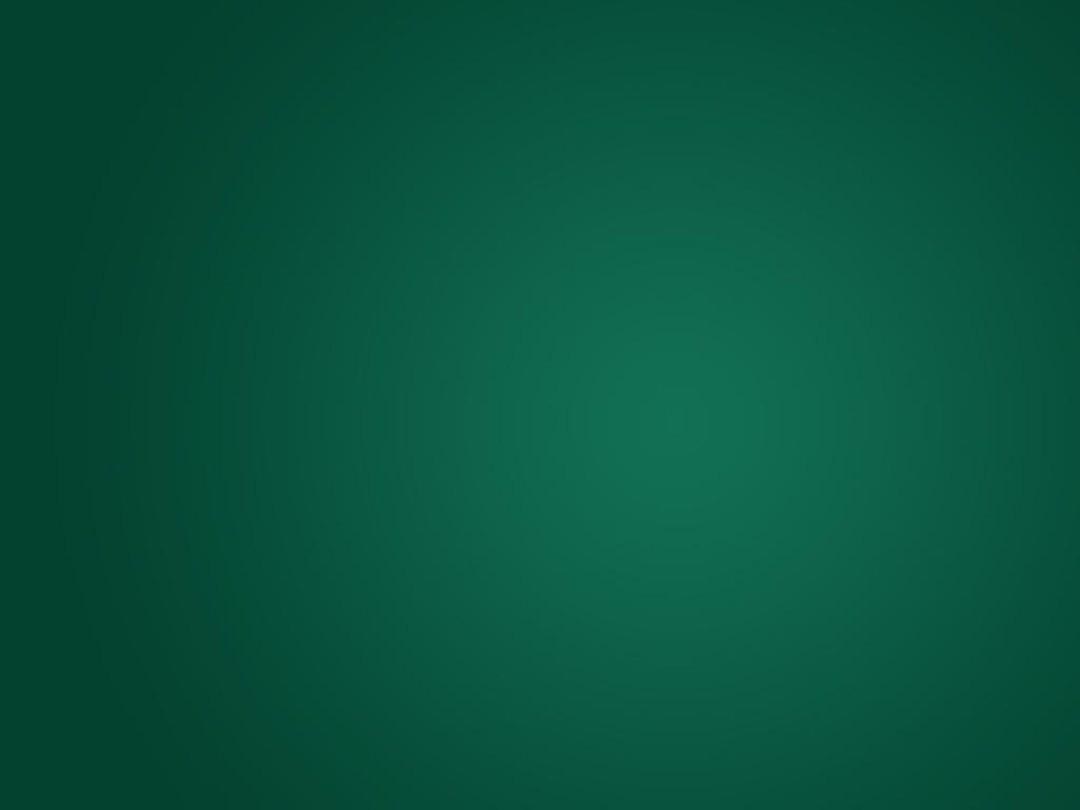 基本解题思路
1.确定研究对象，理清物理过程
　2.判断物体浮沉情况，选择合适的公式求解浮力
  3.当物体处于平衡状态时，分析物体受力情况，列力的平衡式，
    展开求解其他有关物理量。
祝同学们学习进步！
[Speaker Notes: 本PPT模板部分元素使用了幻灯片母版制作。如果需要修改，点击-视图-幻灯片母版-修改；完成后关闭编辑母版即可。]